搶修經驗分享
李保憲
水利新建工程科
112年11月17日
簡報大綱
搶修的目的
搶修所需的資源及工具
案例分享
心得結論
2
搶修的目的及原因
把壞掉的設施修好?
把危害市民安全的威脅消滅?
避免記者、媒體渲染借題發揮?
讓負面意外事件影響越少人越好。
3
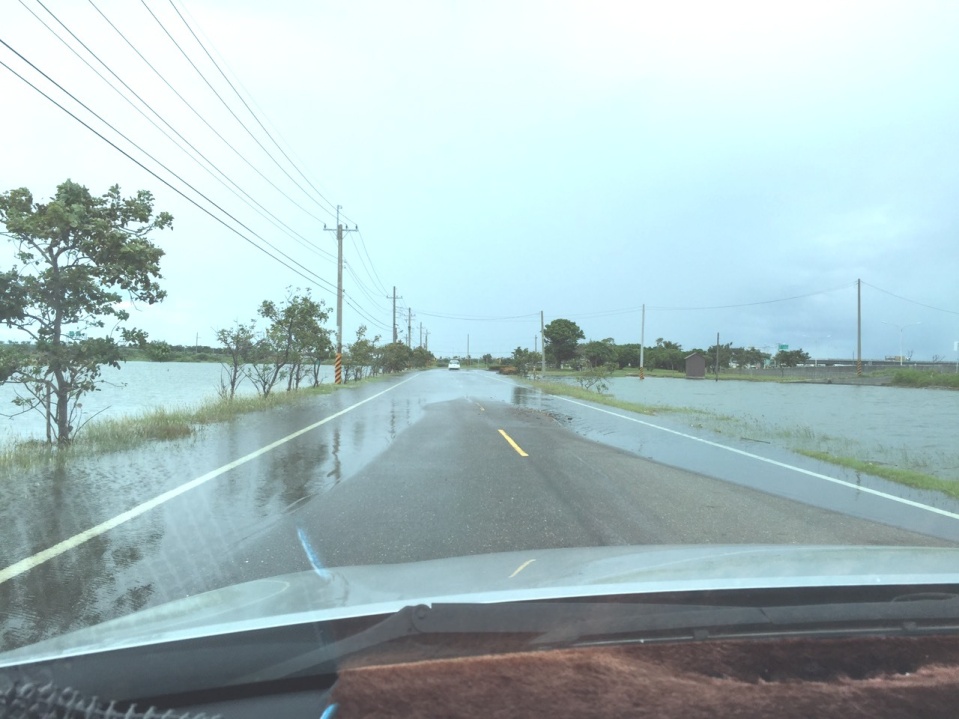 1
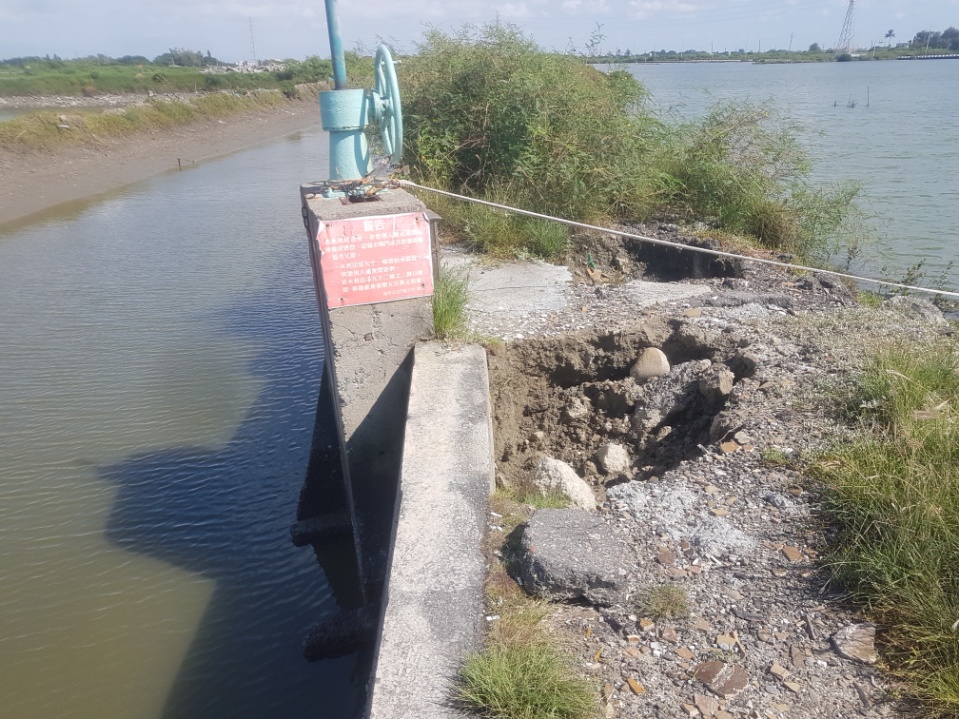 2
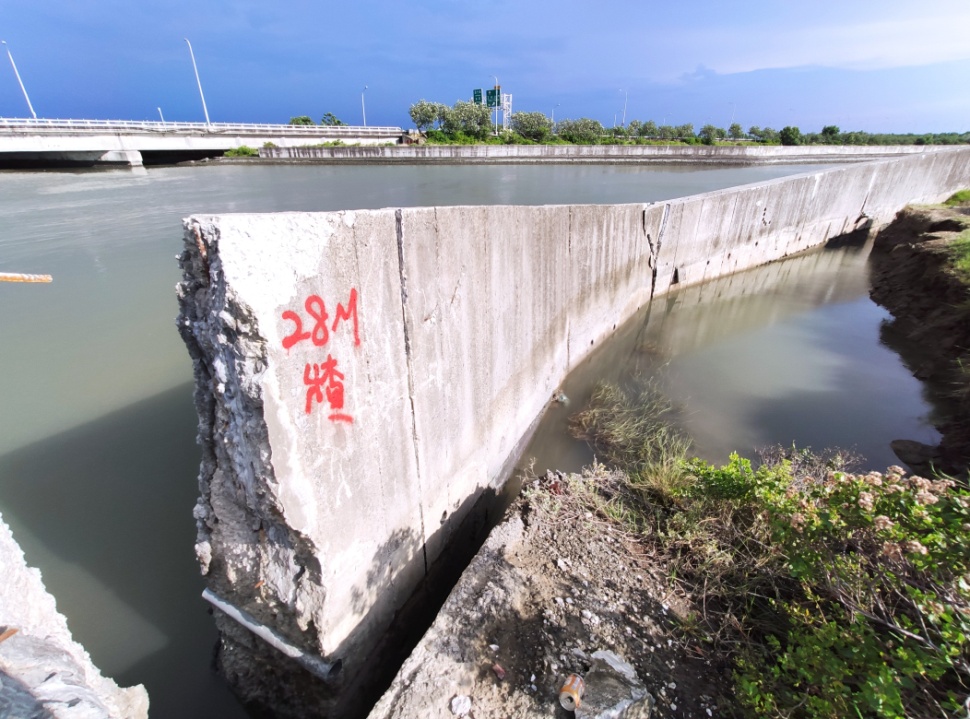 4
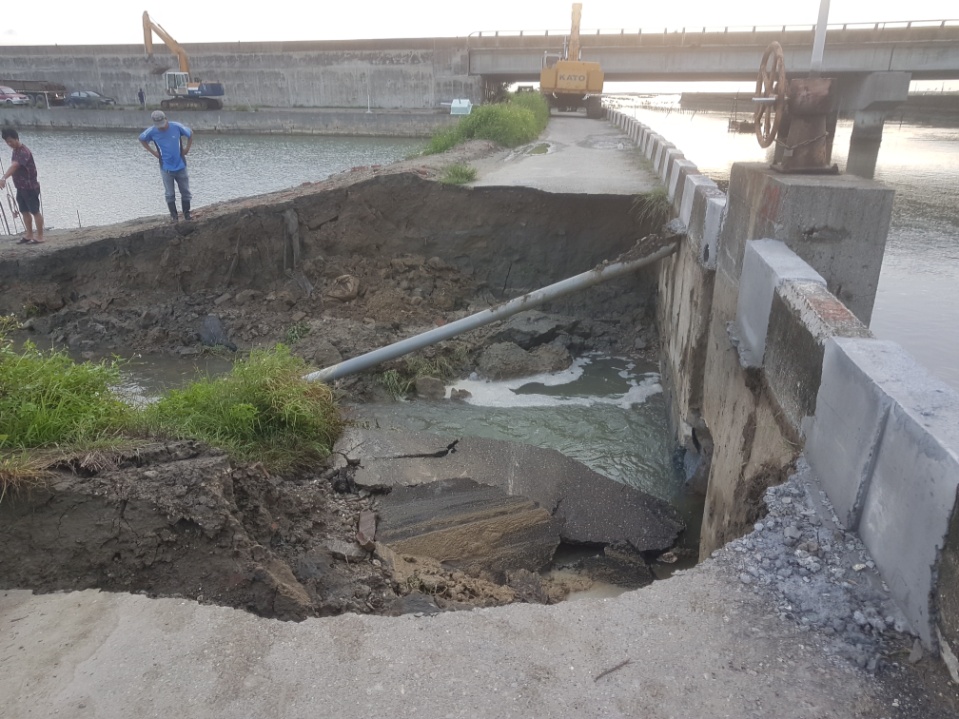 3
4
搶修所需的資源及工具
(1)瞭解各自的權責-公所、局處
(2)瞭解手邊的資源-經費、開口合約、同仁
(3)瞭解可以相容的計畫


整合為緊急事件處理流程SOP
5
案例分享(一)
105年8月17日頭港排水搶修搶險









資料來源
https://news.ltn.com.tw/news/life/breakingnews/1797993
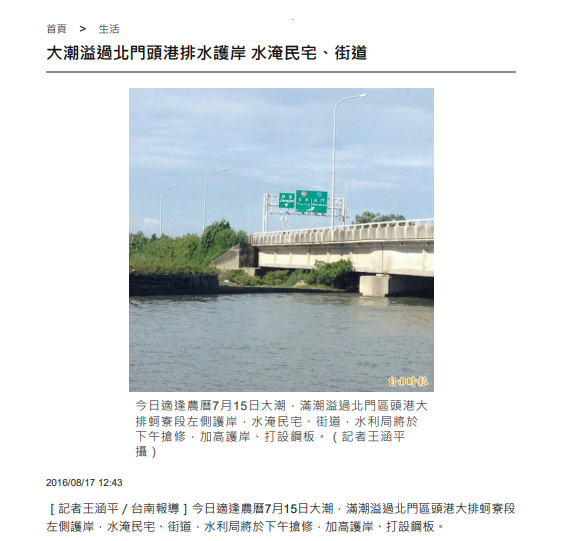 6
105年8月17日北門區頭港排水下游左岸台61線橋下護岸坍塌搶修搶險工程
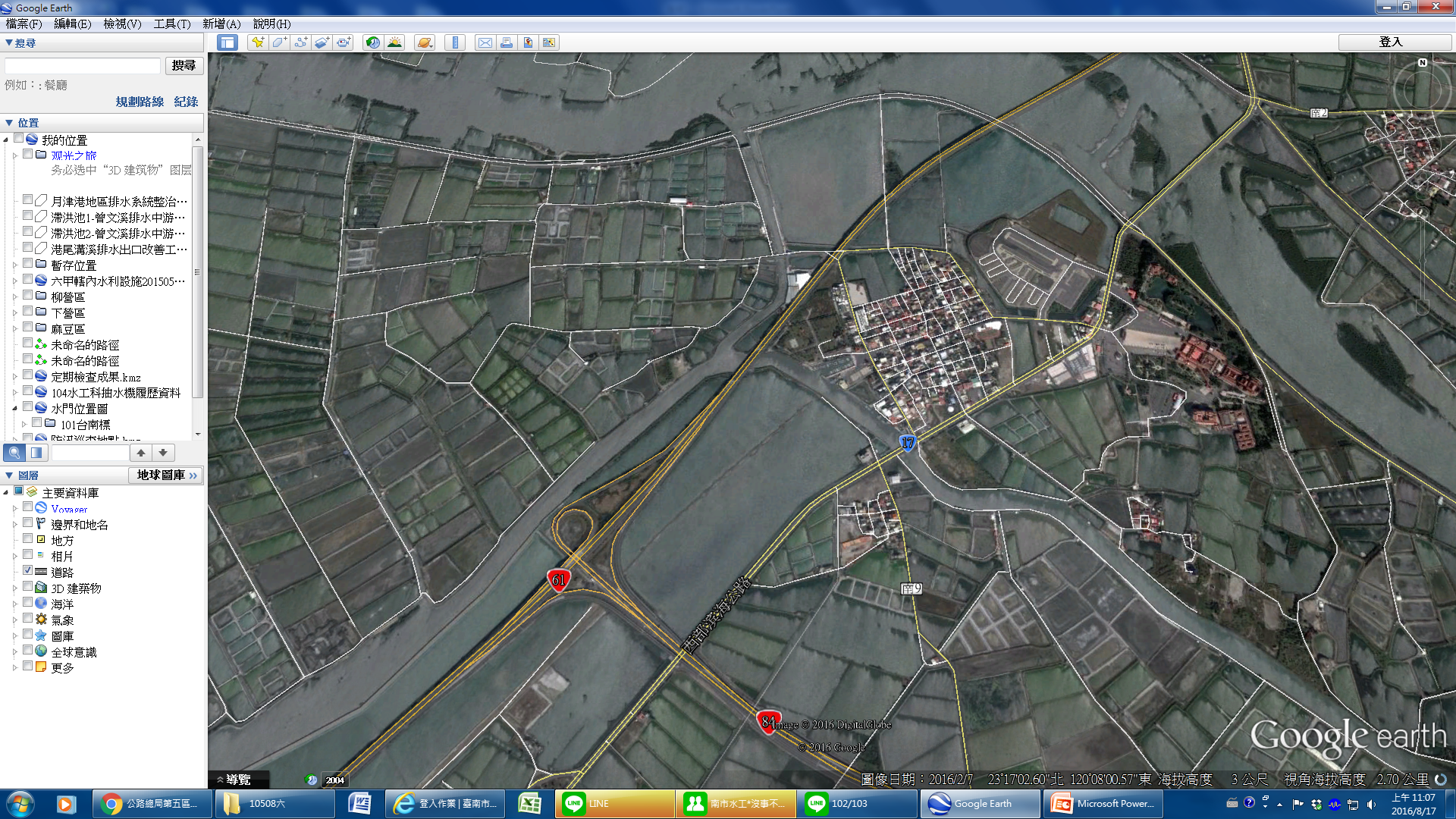 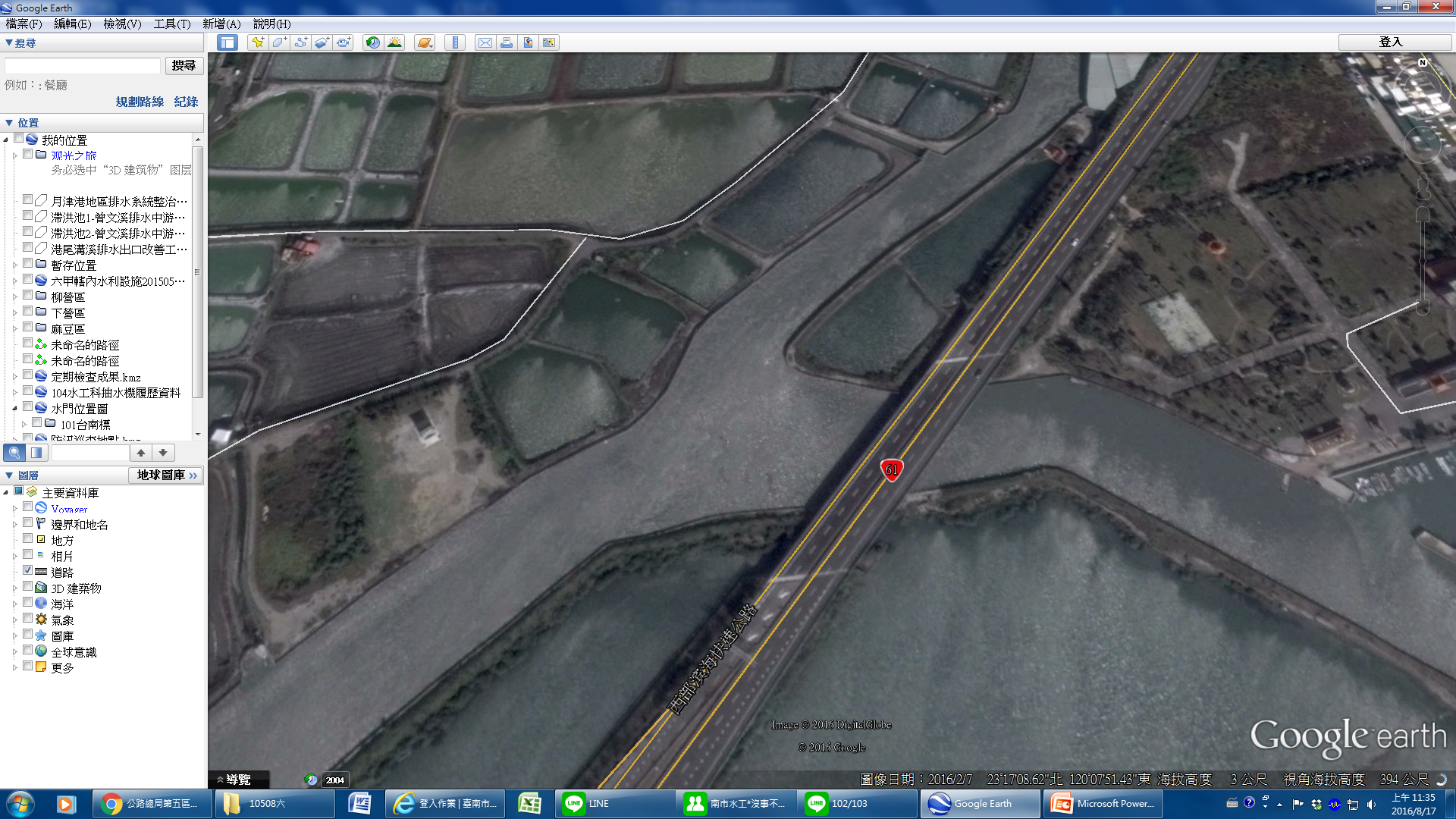 原因：北門區頭港排水護岸坍塌，造成外水灌入鹽田漫淹，影響保吉里及永隆里部分道路、漁塭及社區，須緊急搶修圍堵避免災情擴大
初評災情：社區道路1條及鹽田社區1戶
災損位置:台61線及台84線交流道以北經頭港排水處
施作工法：基於護岸缺口於台61線東西側各1處，為利時效將由搶修搶險廠商堆高及仕強營造分頭進行施工，採用搭築土堤方式銜接高速公路橋臺，防堵外水灌入。
吊放機具交維動線
護岸缺口
護岸缺口
外水灌入
蚵寮社區
缺口2處
施工位置
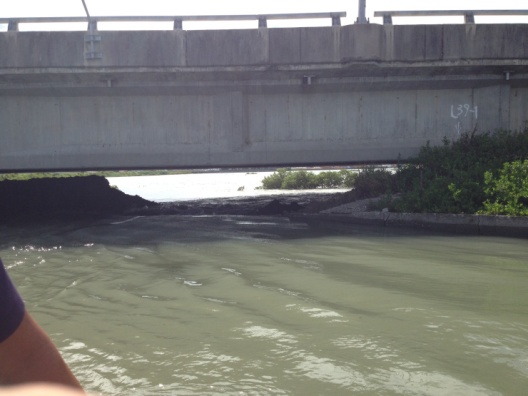 頭港排水
頭港排水
保吉里
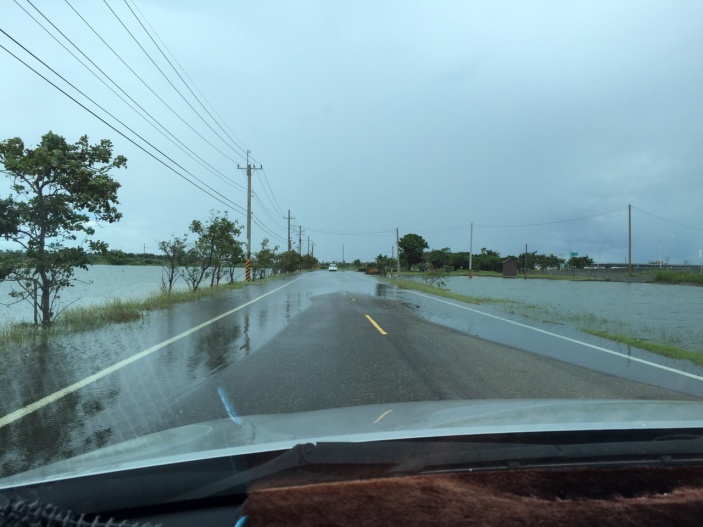 永隆里
淹水位置
道路積淹水
105年8月17日臺南市政府水利局緊急施工通報
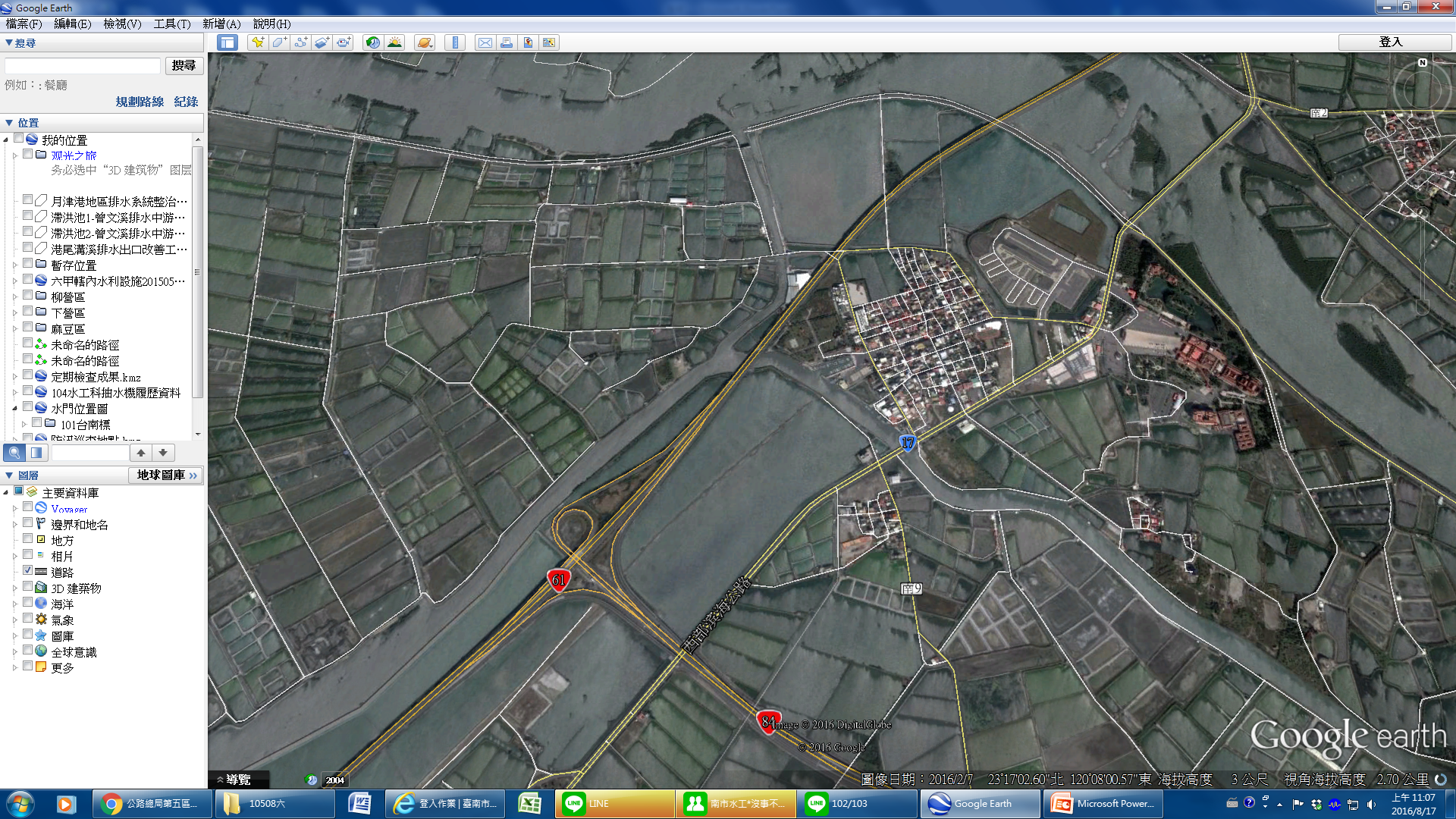 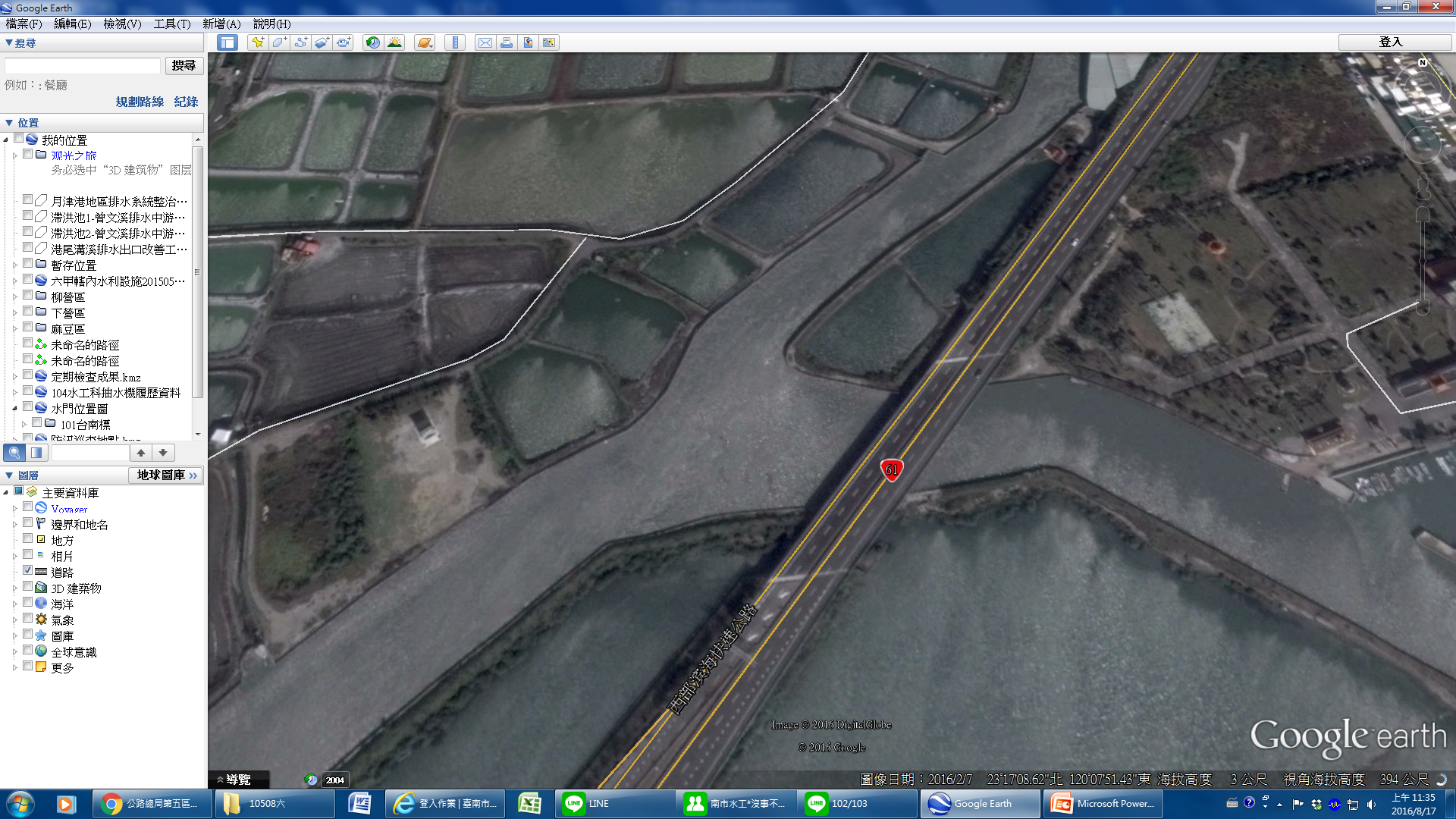 原因：市管區域排水頭港排水護岸坍塌，造成外水灌入鹽田漫淹社區及道路，須緊急搶修圍堵避免災情擴大。
位置:北門區台61線及台84線交流道以北，頭港排水段
工期及用路範圍:10日、占用兩側路肩及1線車道(黃線處)
交維計畫：佈設交通錐長度100m且派員警示
護岸缺口
護岸缺口
蚵寮社區
缺口2處
施工位置
頭港排水
頭港排水
案例分享(一)
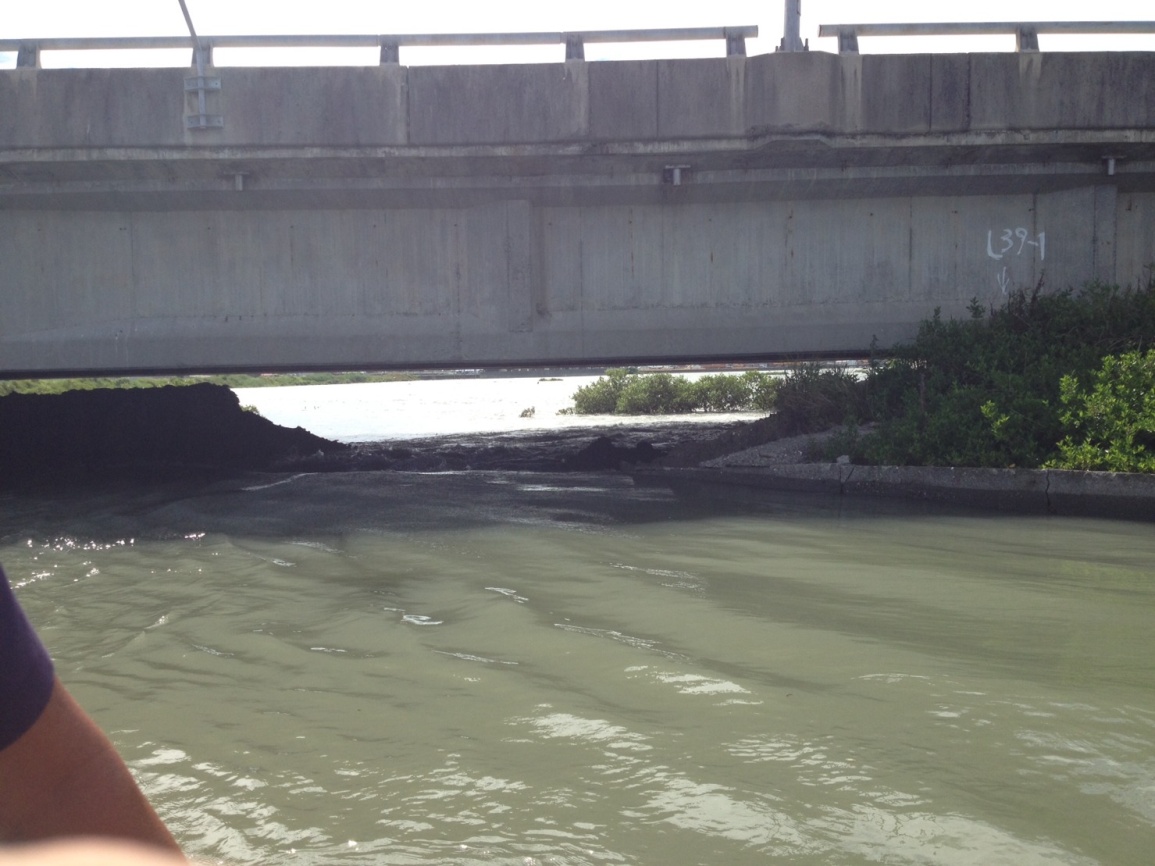 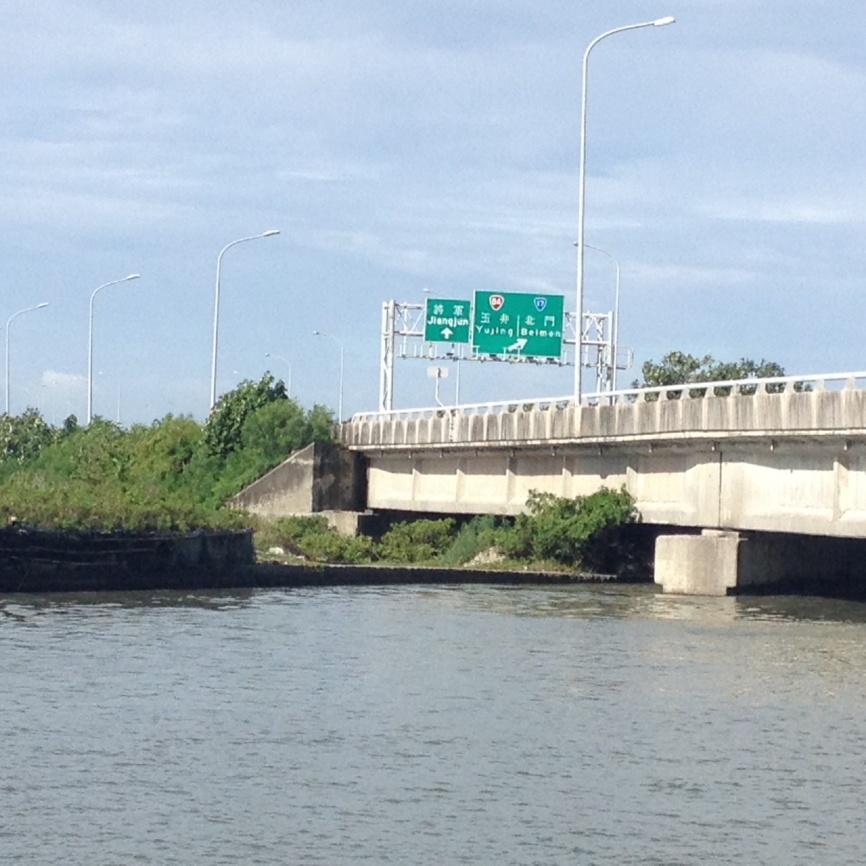 9
案例分享(一)
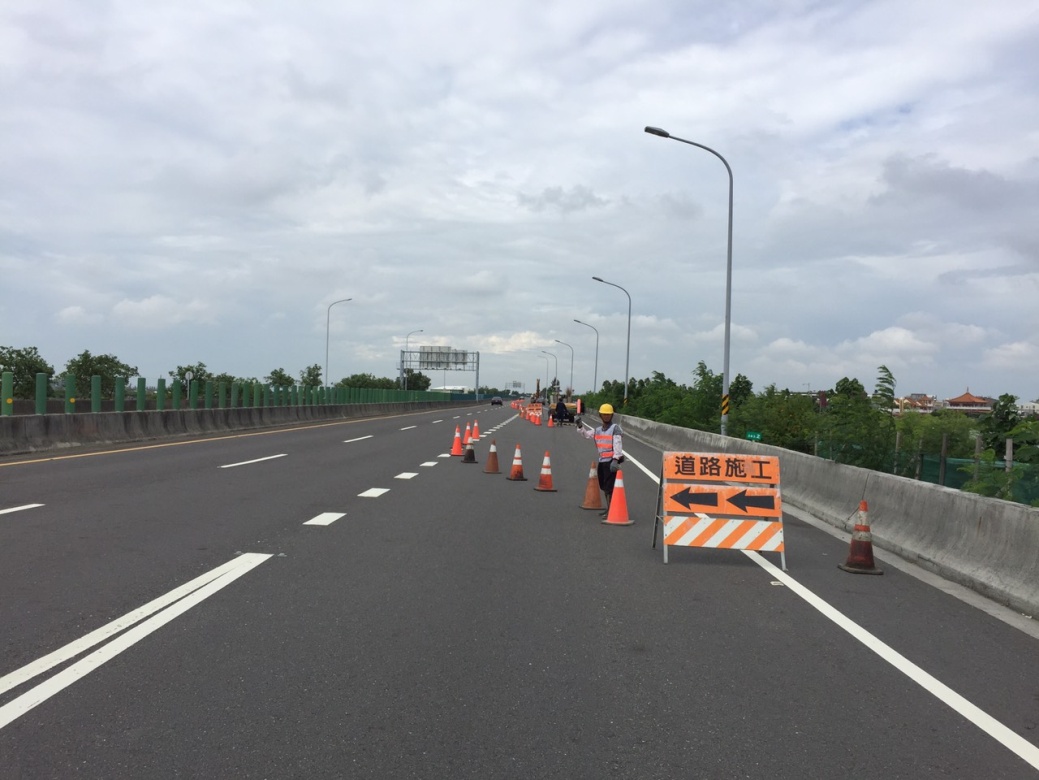 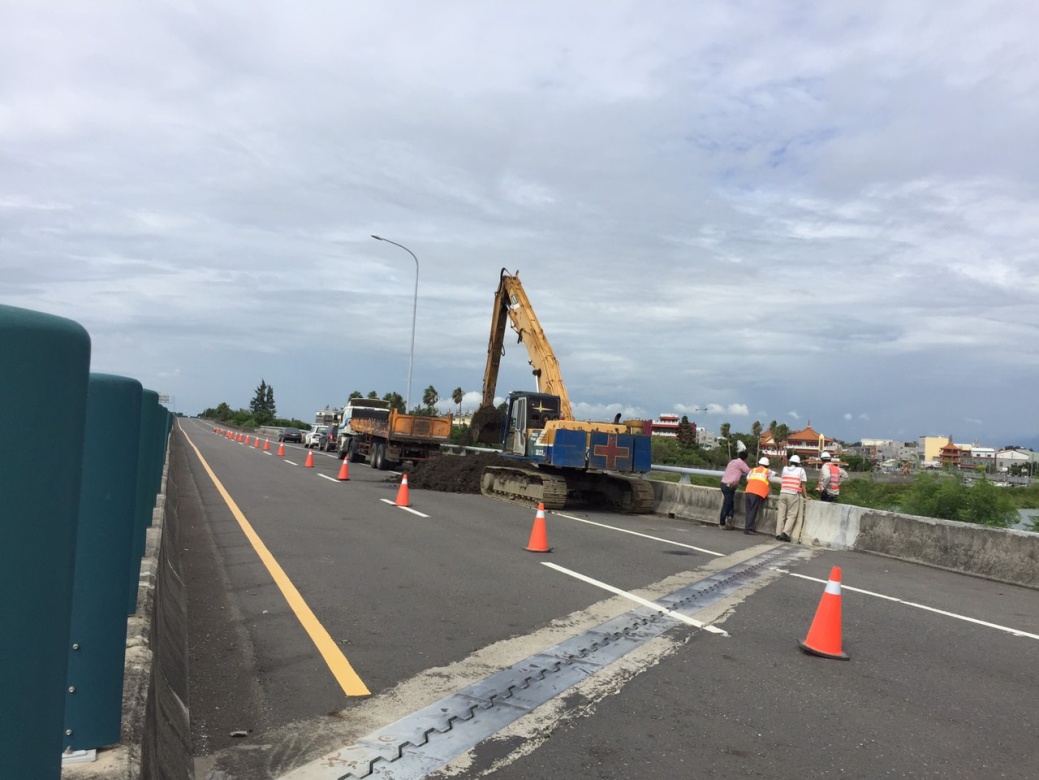 L
封閉車道或路肩
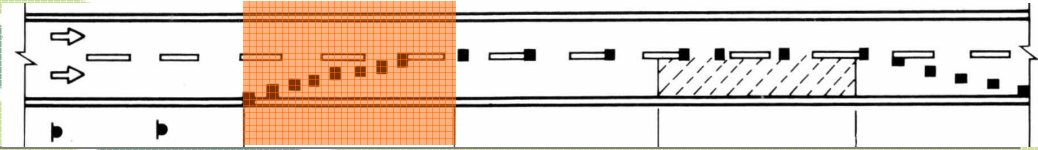 縱向漸變長度L
速限>60km/hr， L=0.625*W*V
10
案例分享(一)
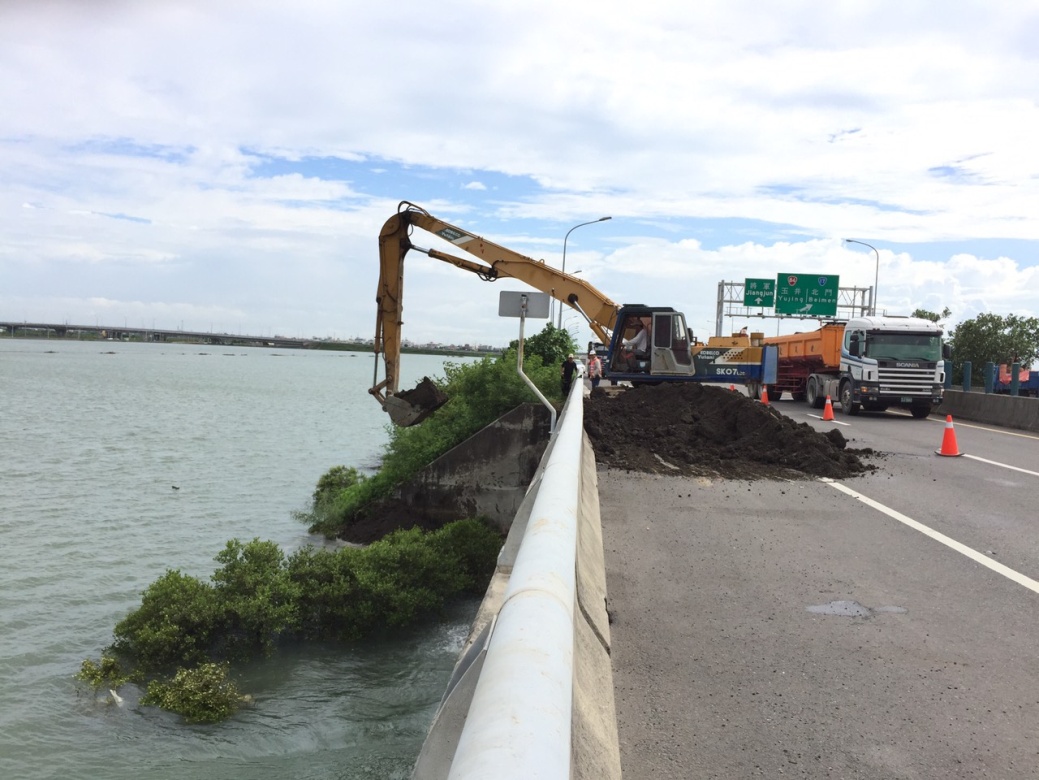 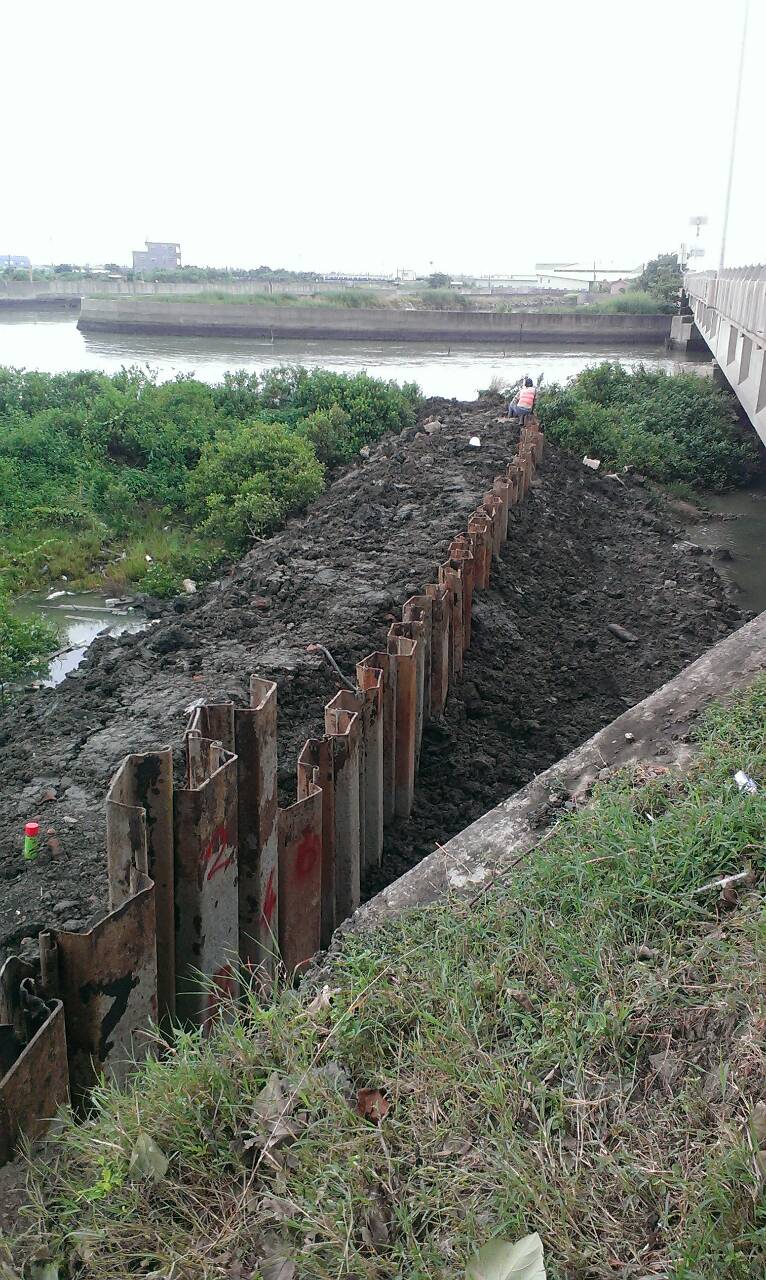 工期： 6日曆天
經費： 400萬元
主要工項：9米鋼板樁 170片 (買斷勘品)
                      土石籠161公尺
                      太空包189個
西側93支鋼板樁
11
案例分享(一)
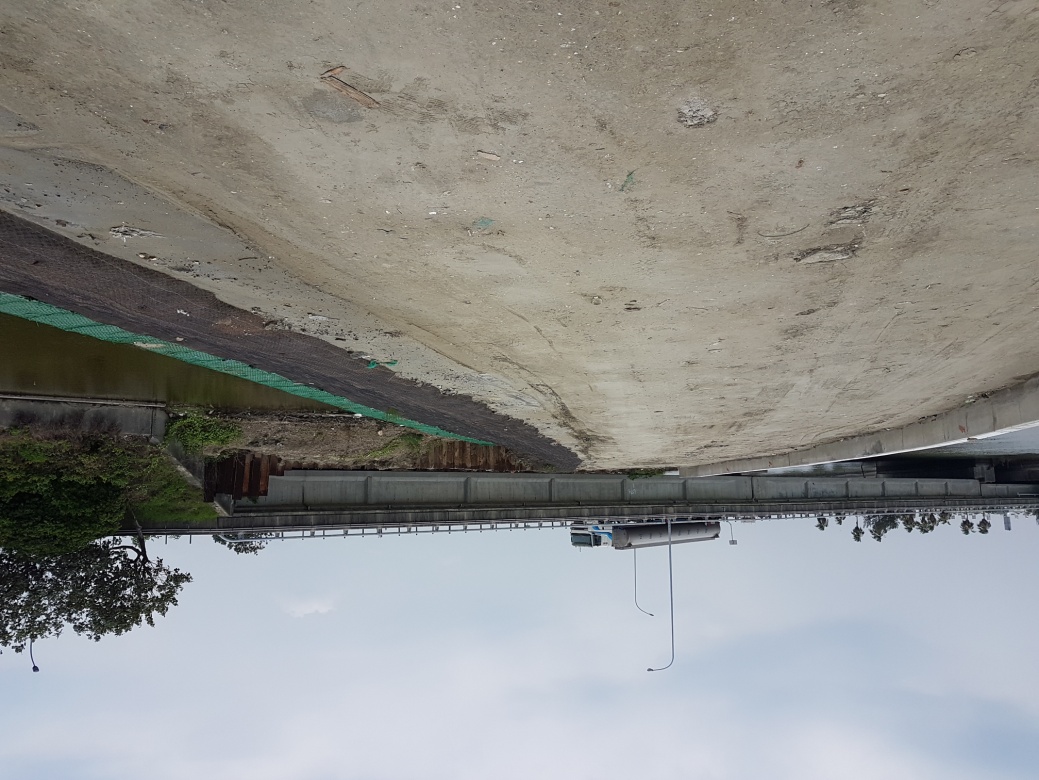 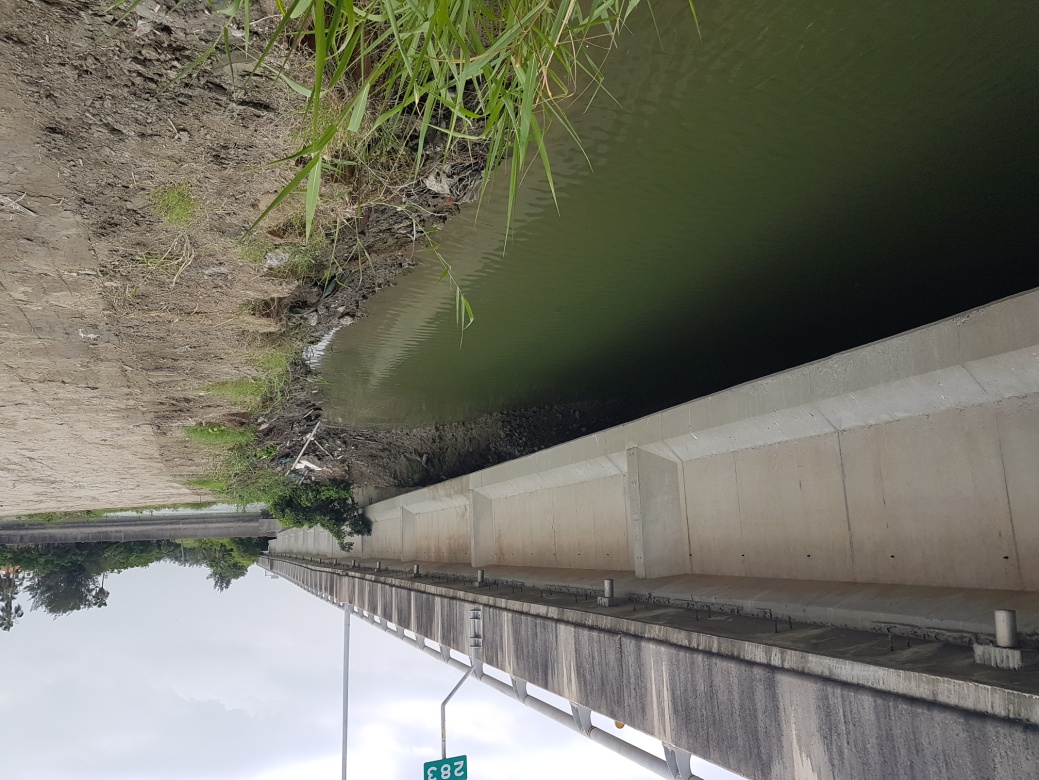 案例分享(一)
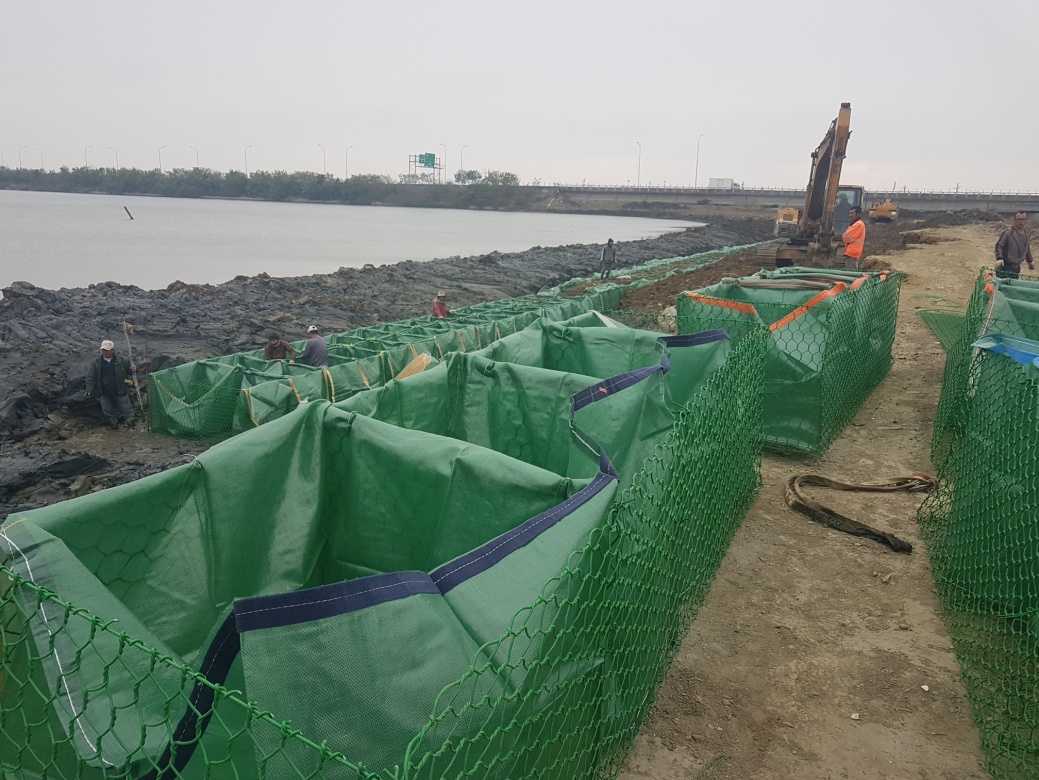 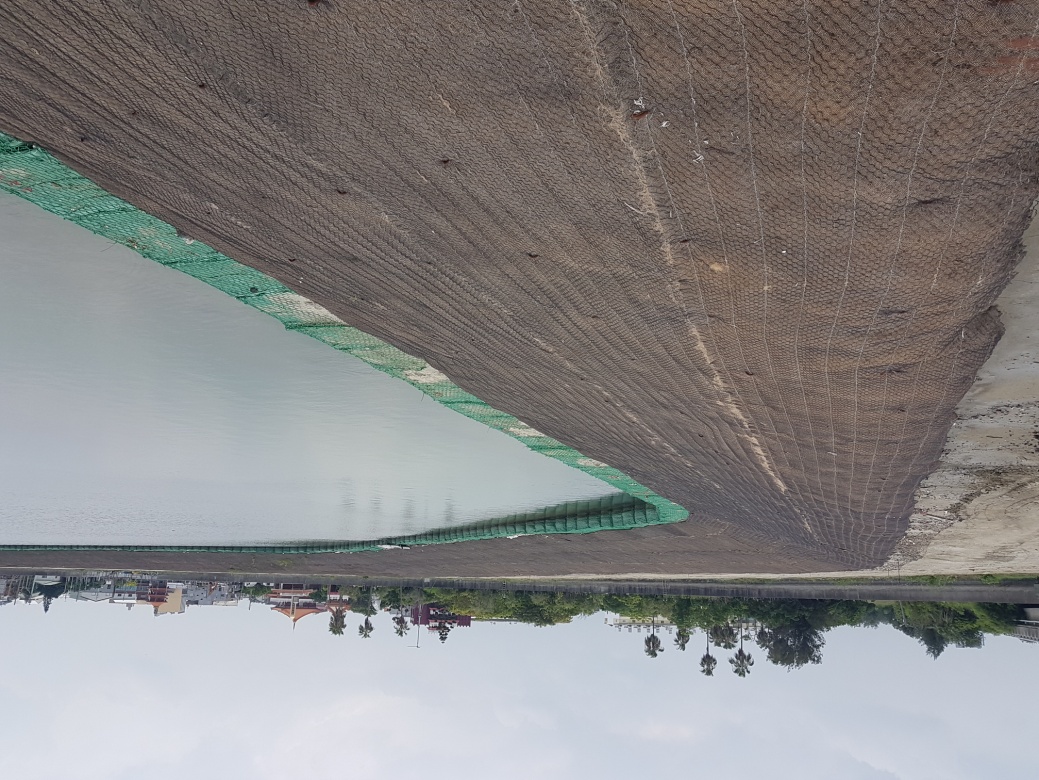 13
案例分享(二)
108年9月26日北門39號水門搶修搶險
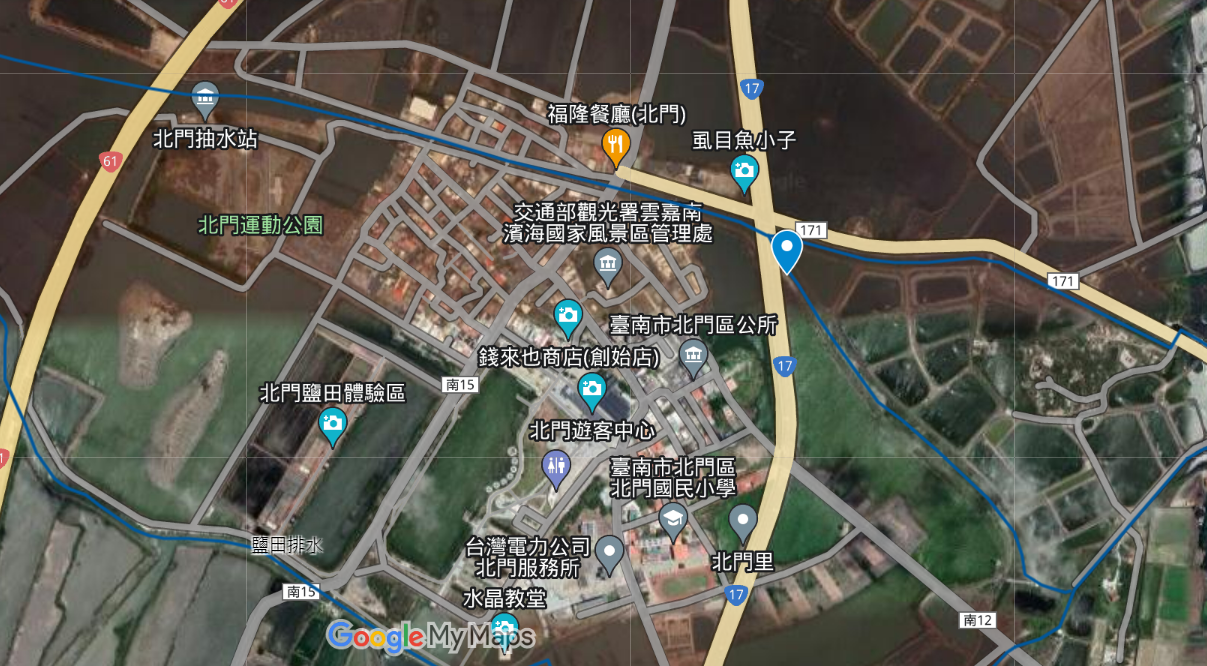 #39
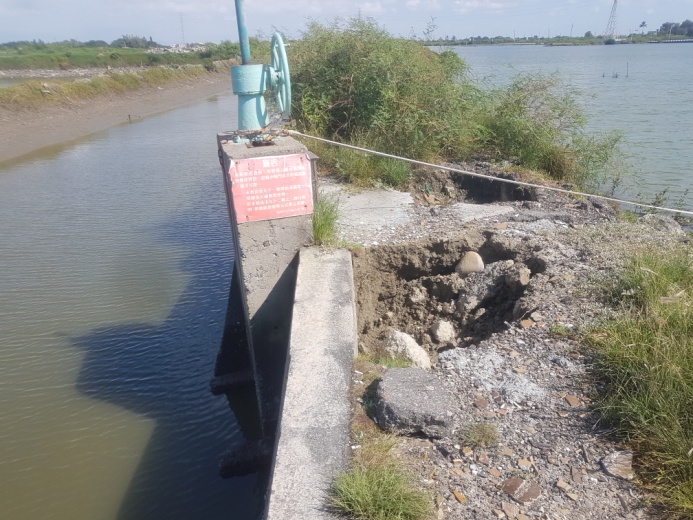 14
案例分享(二)
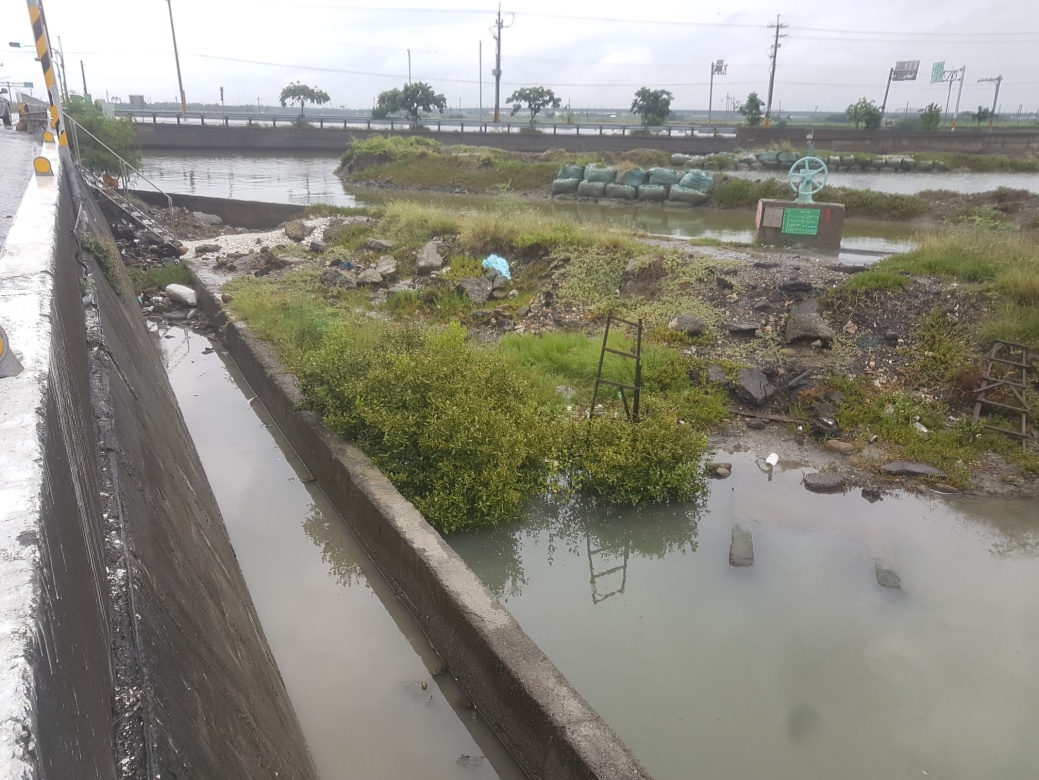 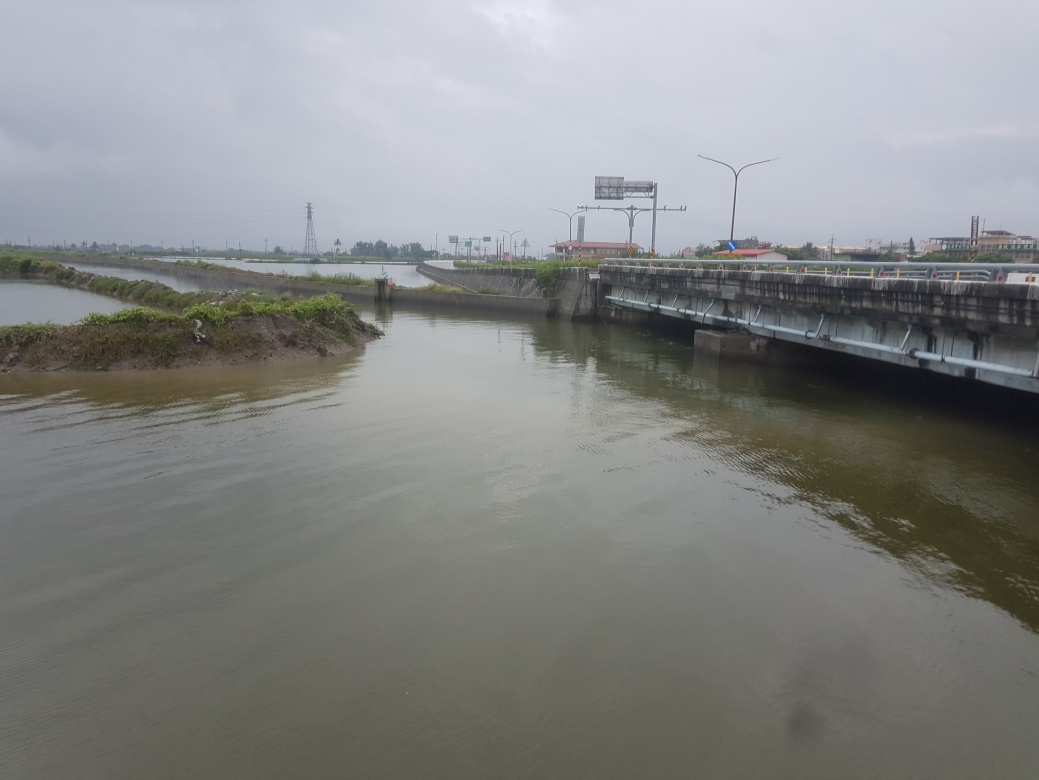 15
案例分享(二)
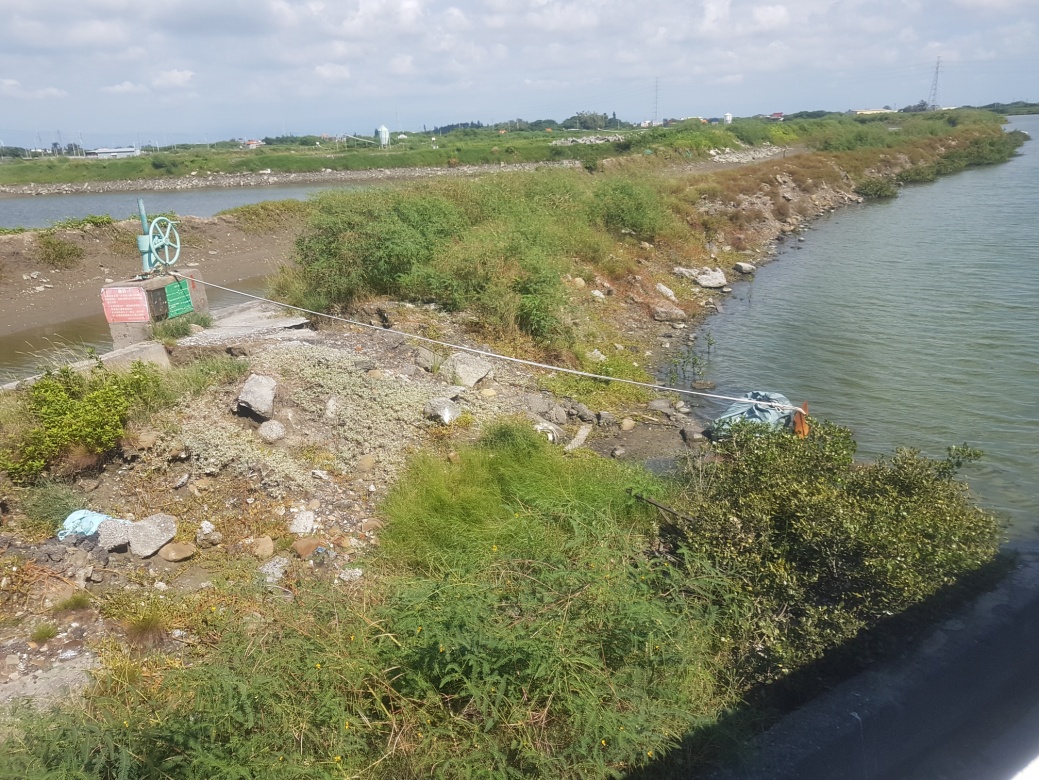 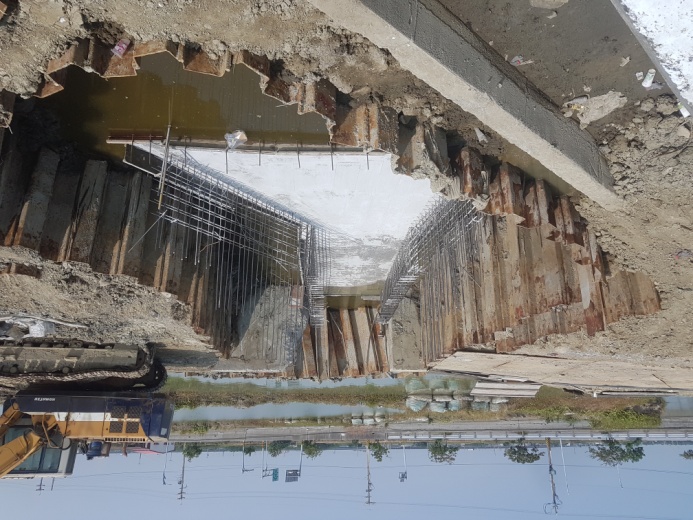 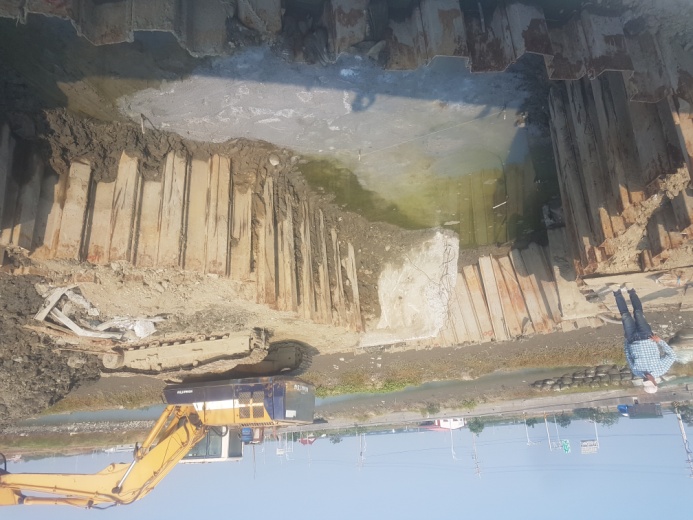 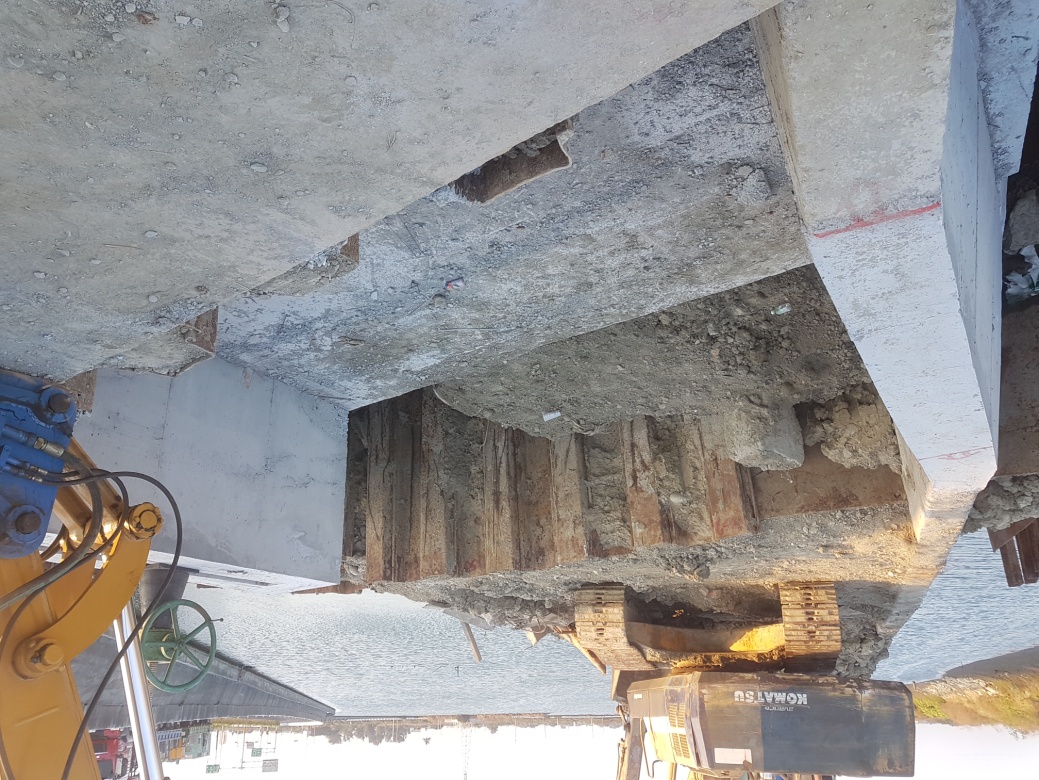 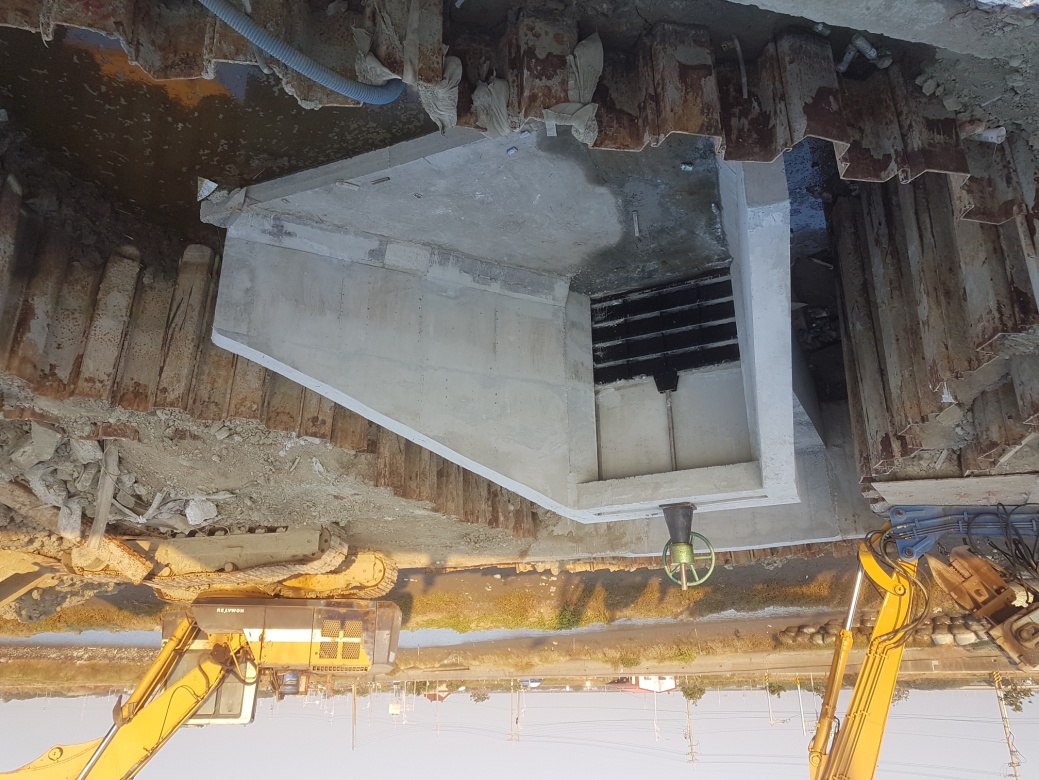 工期： 40日曆天
經費： 250萬元
主要工項：
水門復舊1處
5米高壓止水樁30公尺
16
案例分享(二)
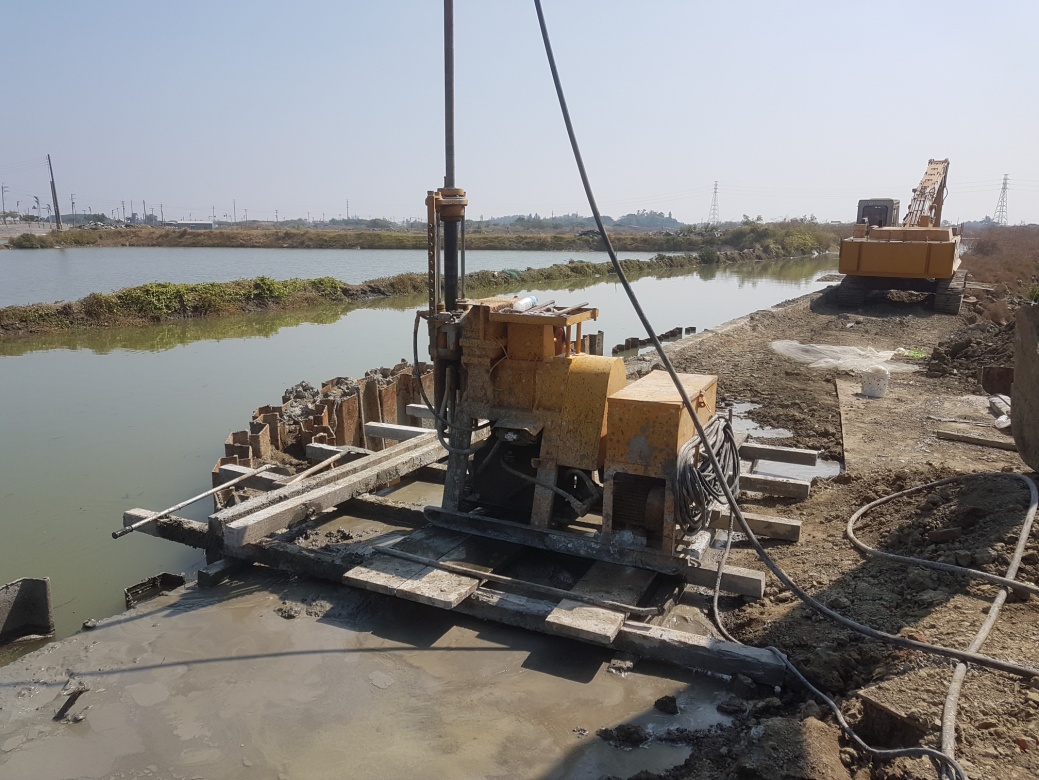 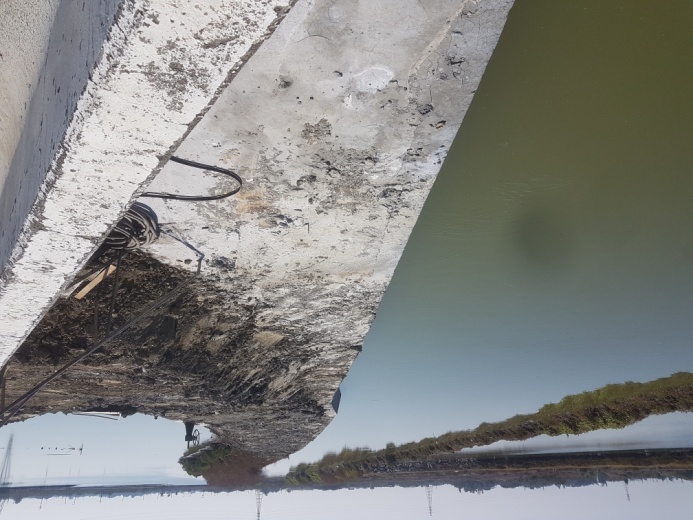 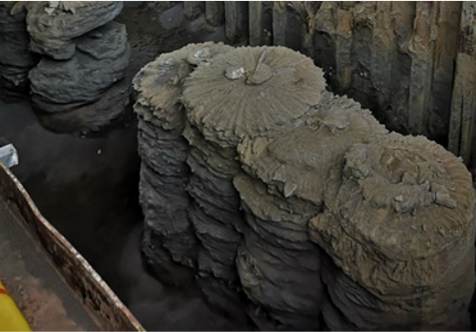 CCP樁：利用高壓漿液，透過小口徑噴嘴射入地層中，切削影響範圍內土壤，並藉由空氣密度<水<漿液的特性，將局部(或大部份)土壤及孔隙水以泥漿型態自孔口排出，使漿液取代排除的空隙並與滯留的土壤混和，形成地下柱狀固結體的一種置換工法。
17
案例分享(二)
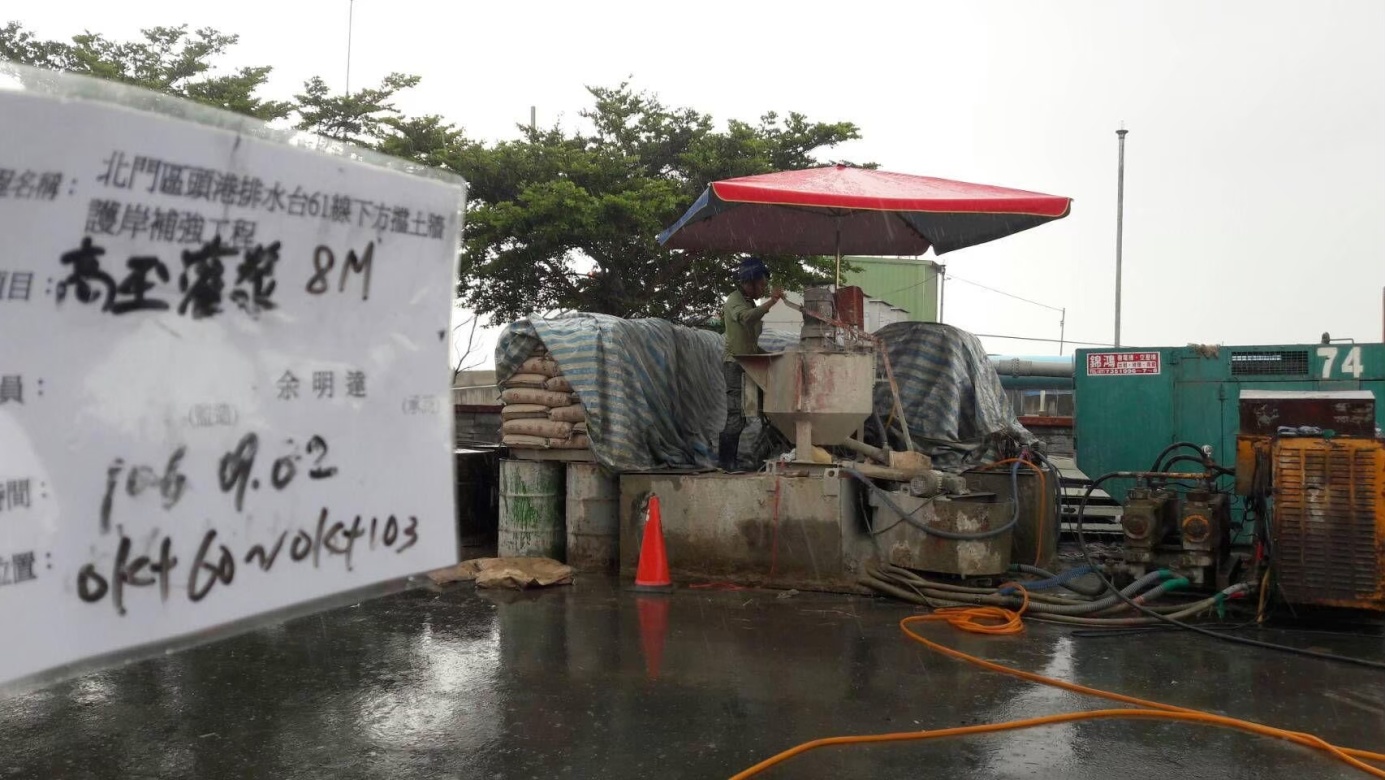 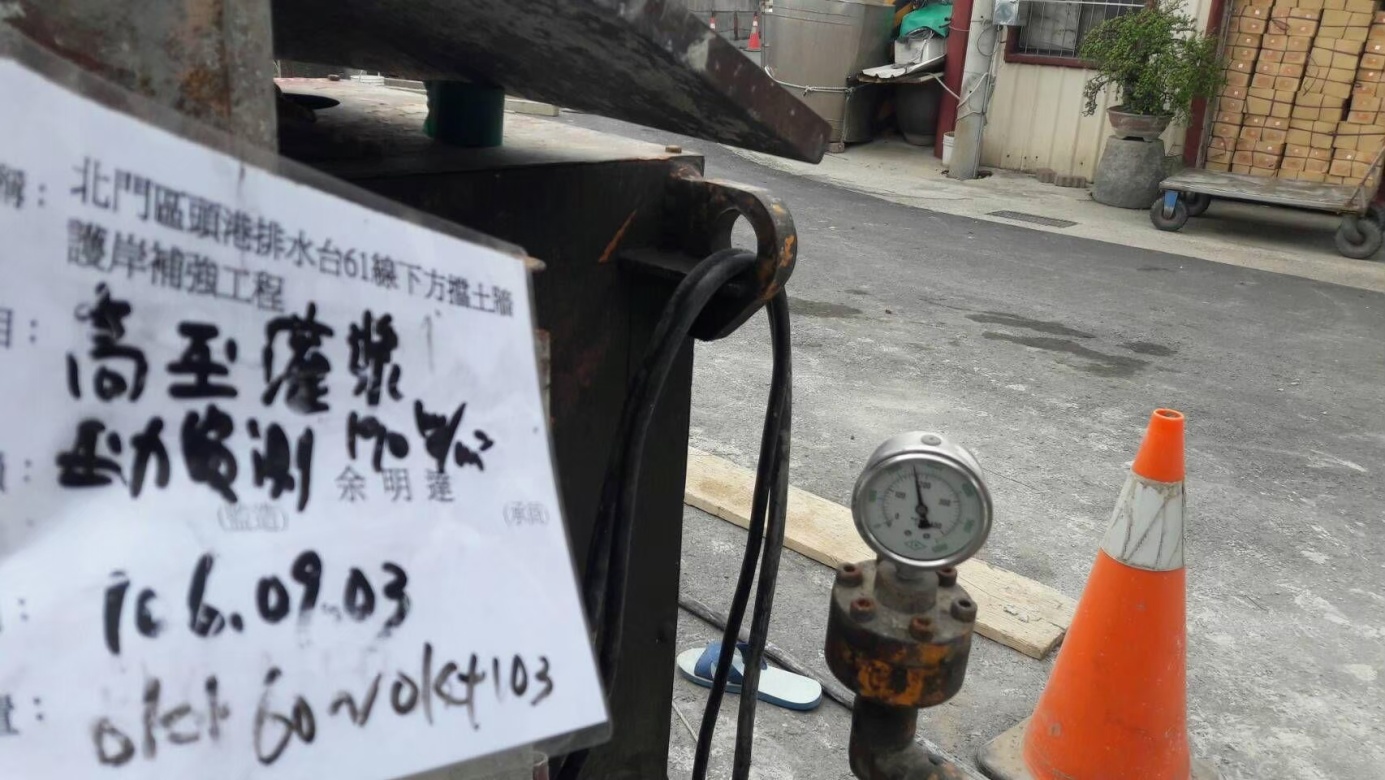 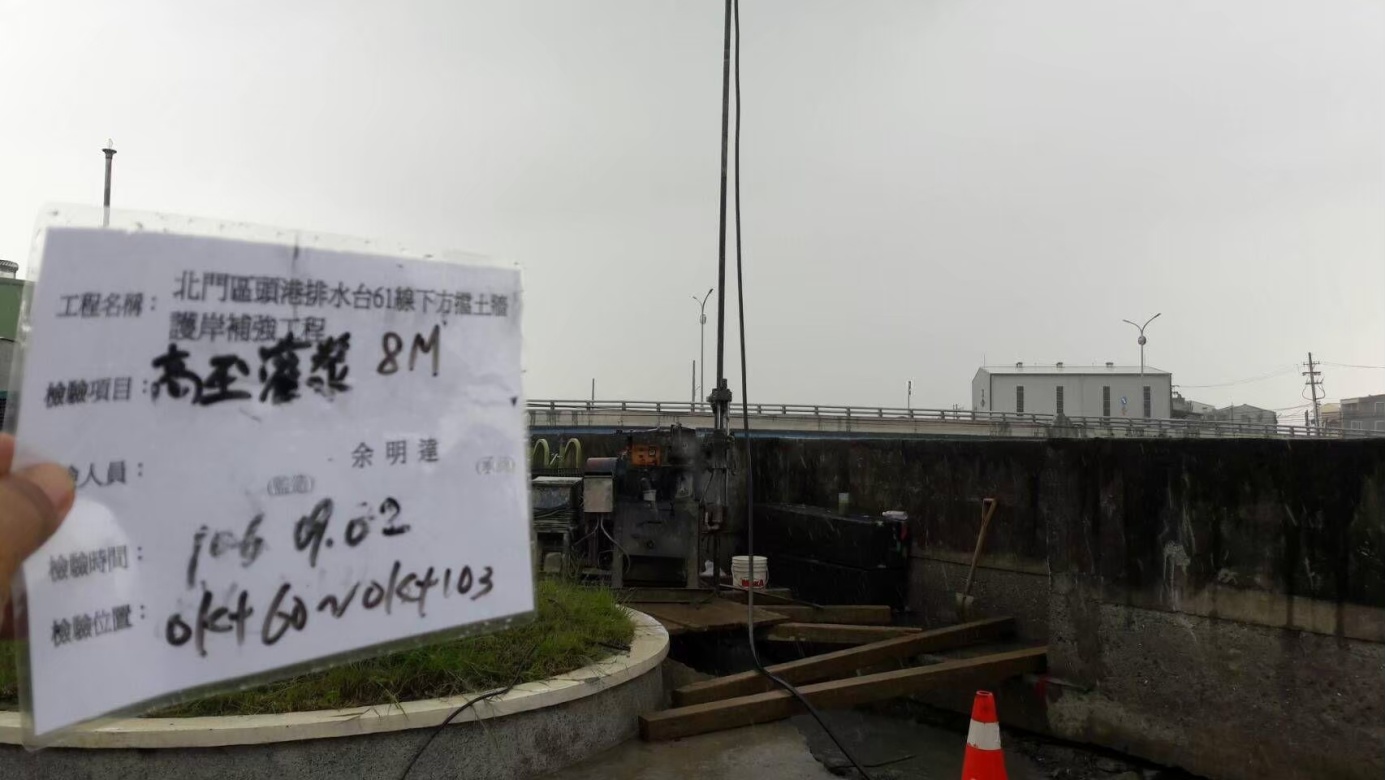 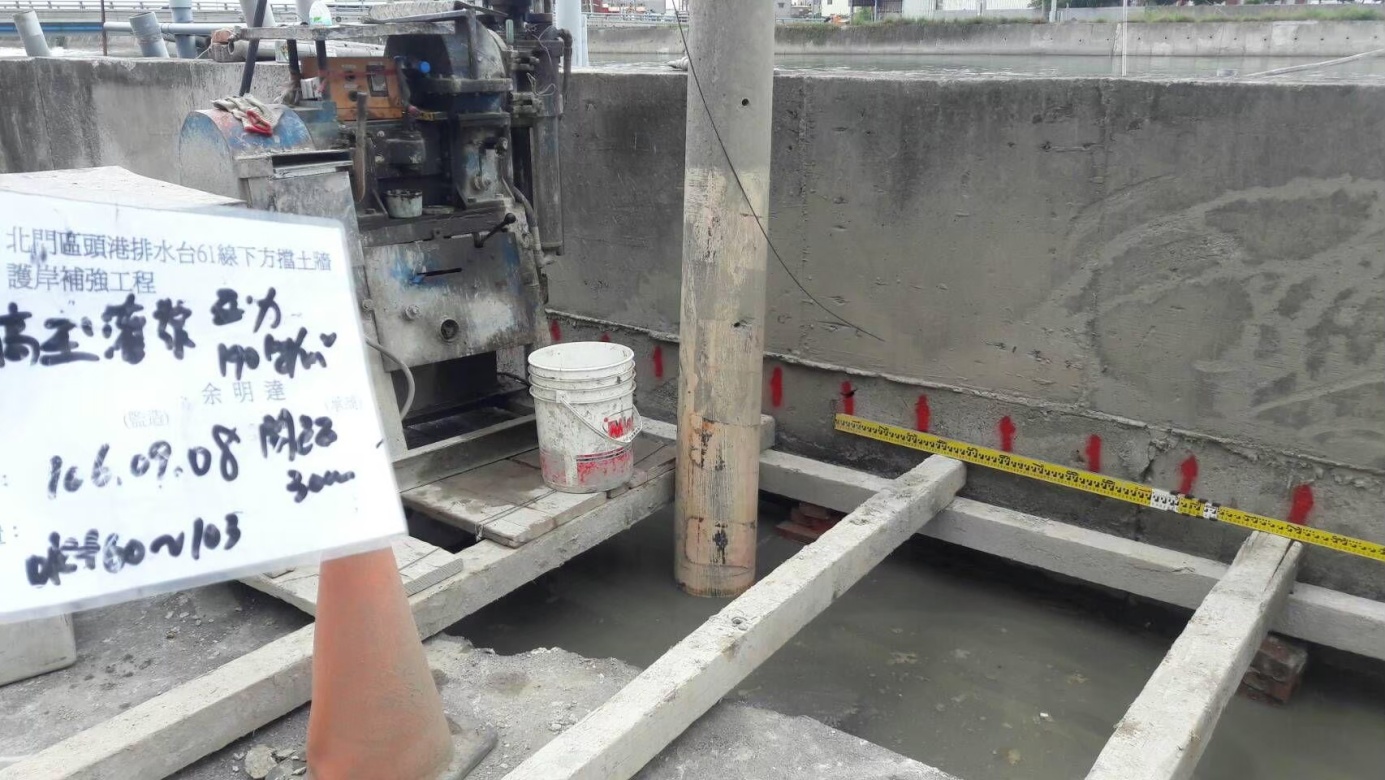 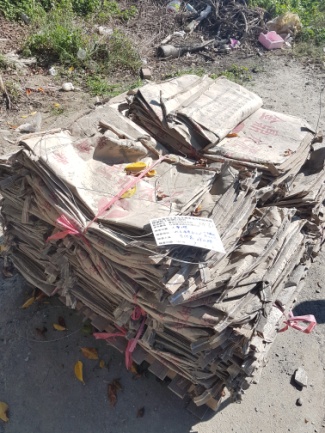 18
案例分享(三)
108年7月5日三寮灣堤外線搶修搶險
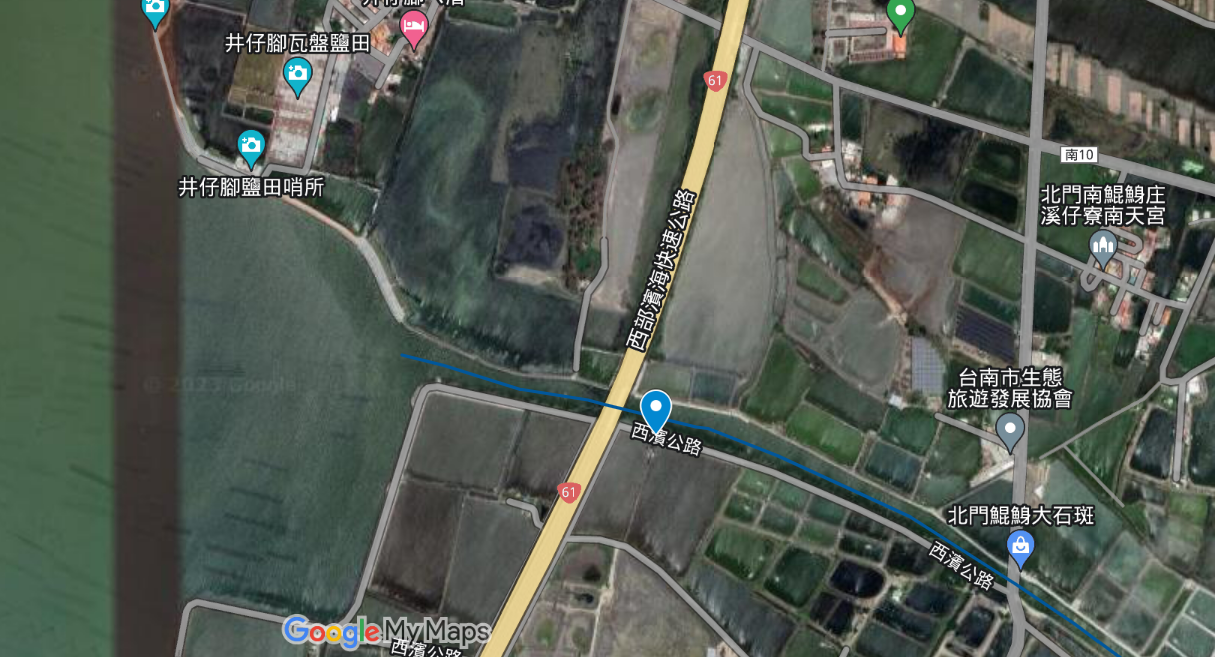 北門潟湖
19
案例分享(三)
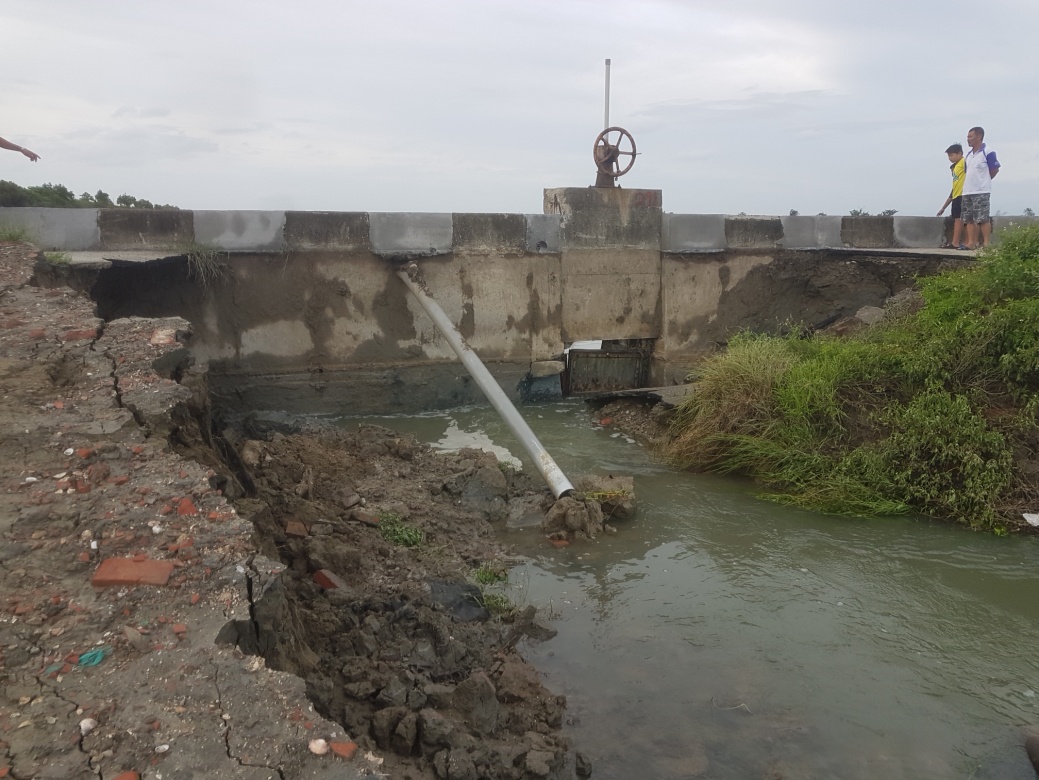 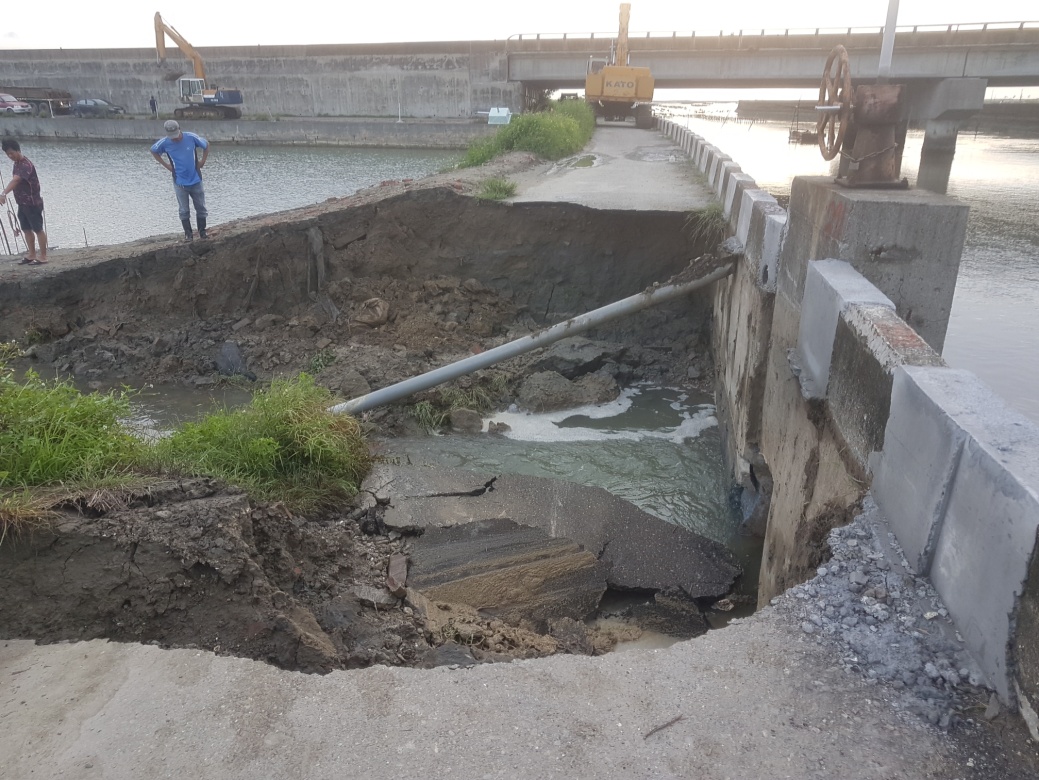 15:00
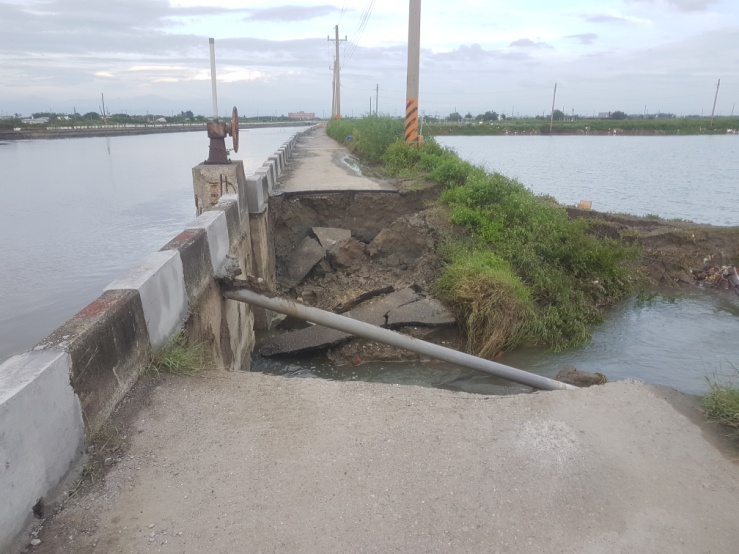 20
案例分享(三)
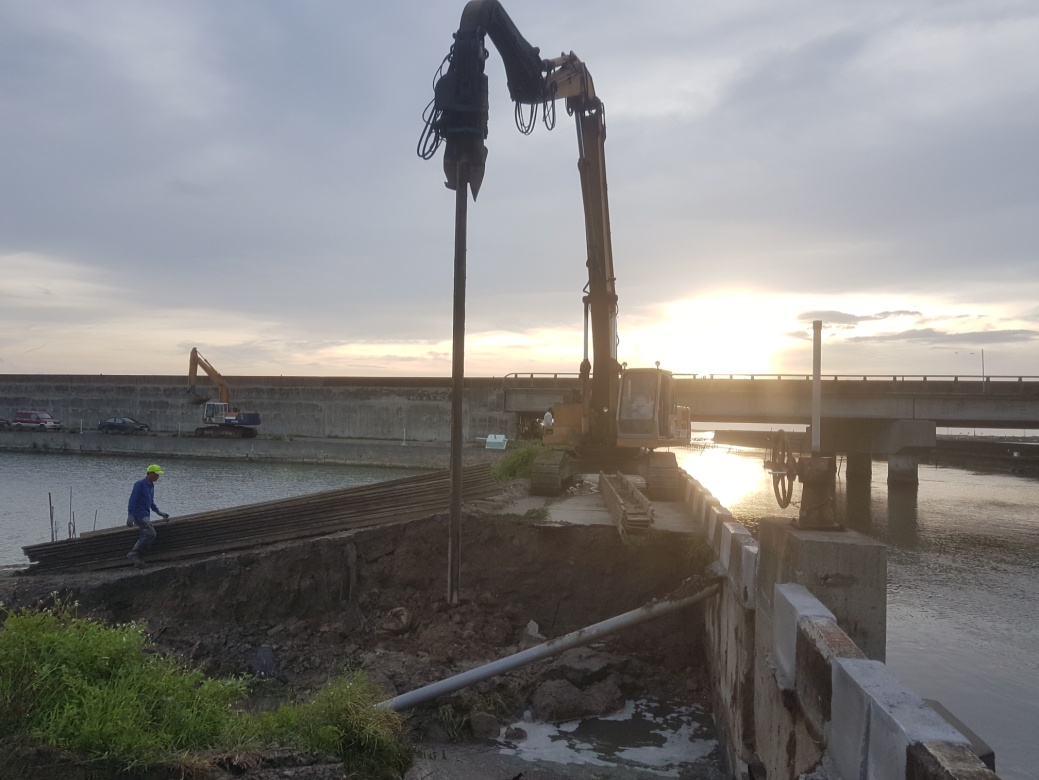 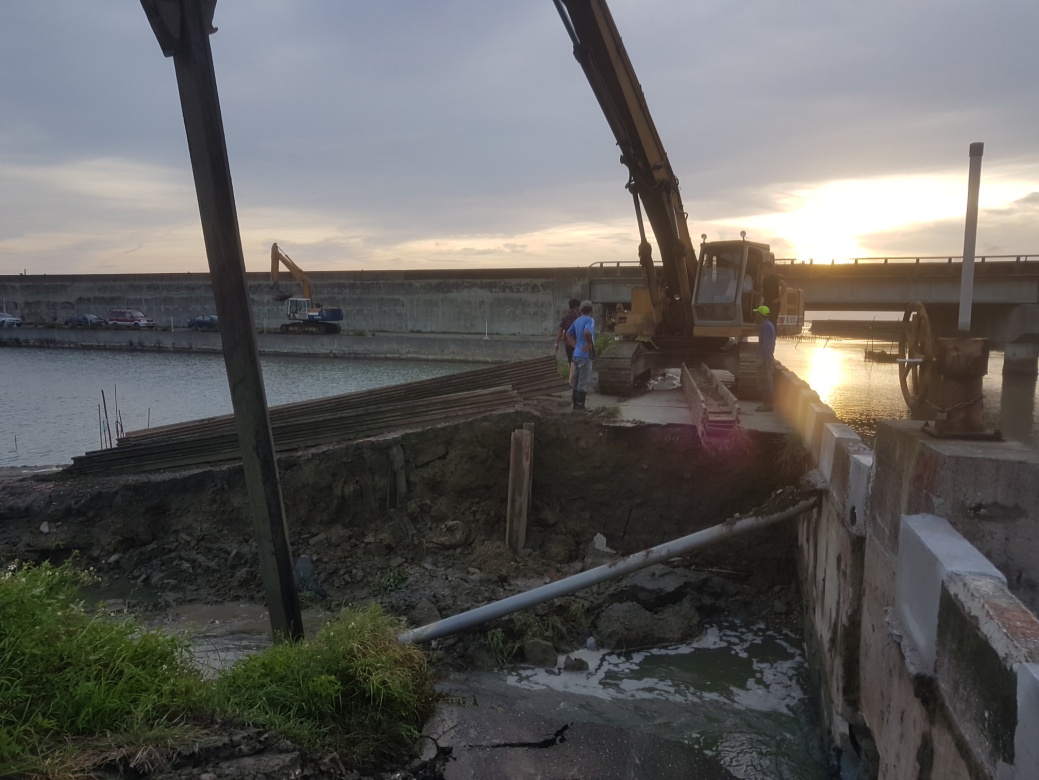 18:18 第1支鋼板樁
18:23 第2支鋼板樁
工期： 6工作天
經費： 186萬元
主要工項：
7米鋼板樁49片 (買斷勘品)、9米鋼板樁110片(打設)
外購土方676方
21
案例分享(三)
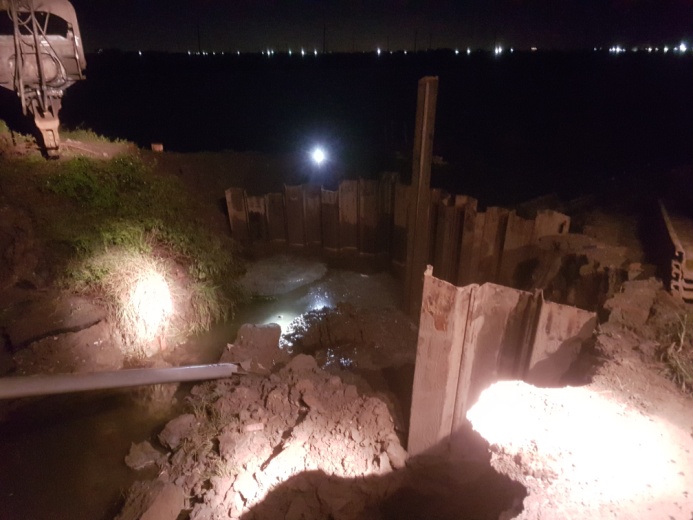 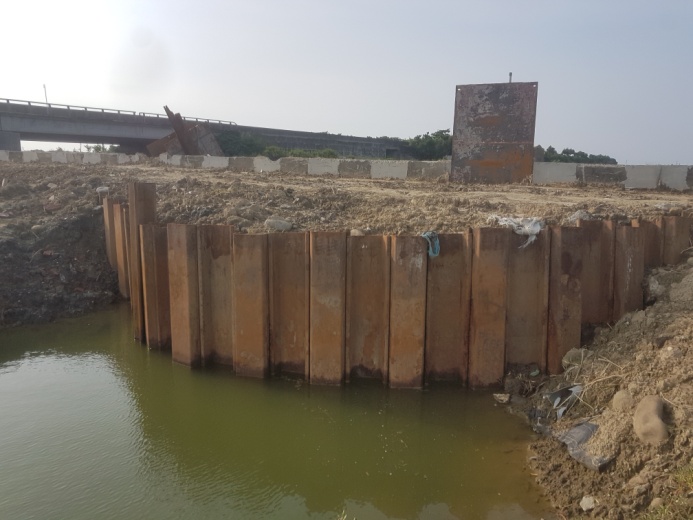 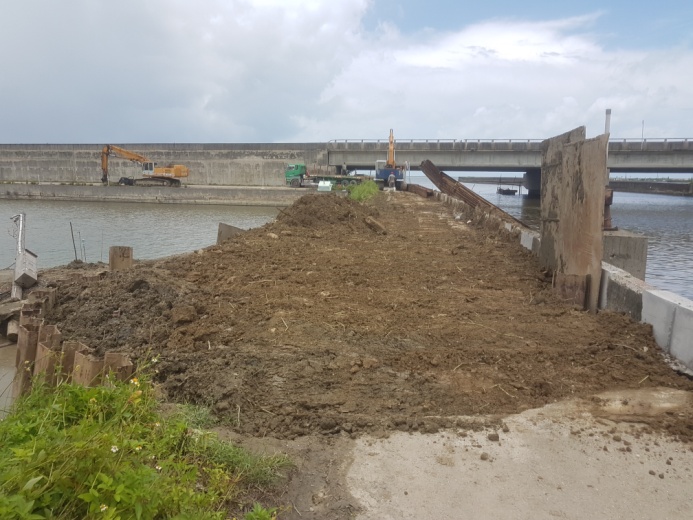 21:05 第49支鋼板樁
隔日土方回填
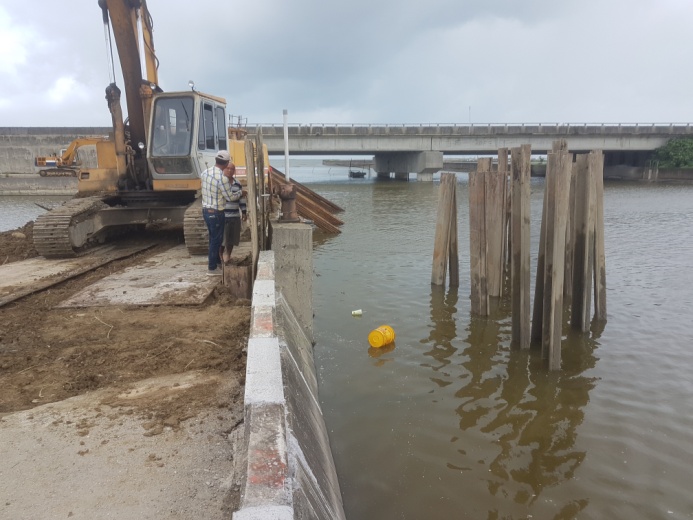 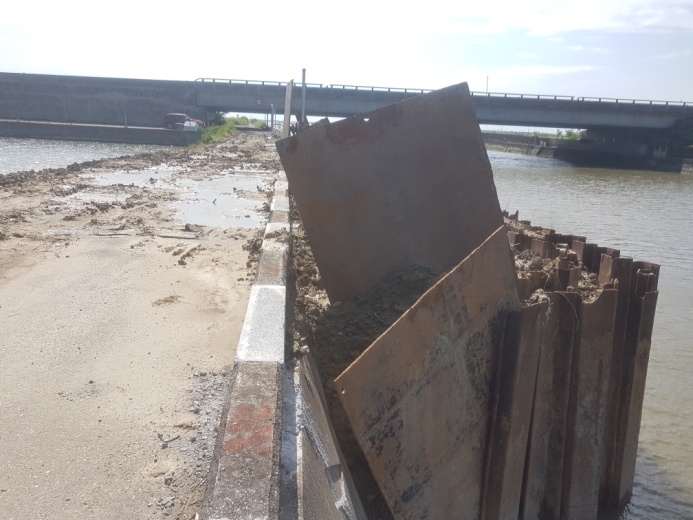 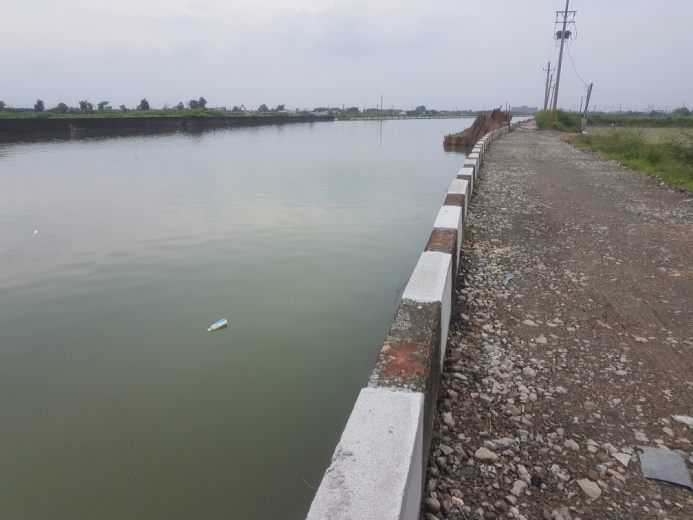 22
案例分享(三)
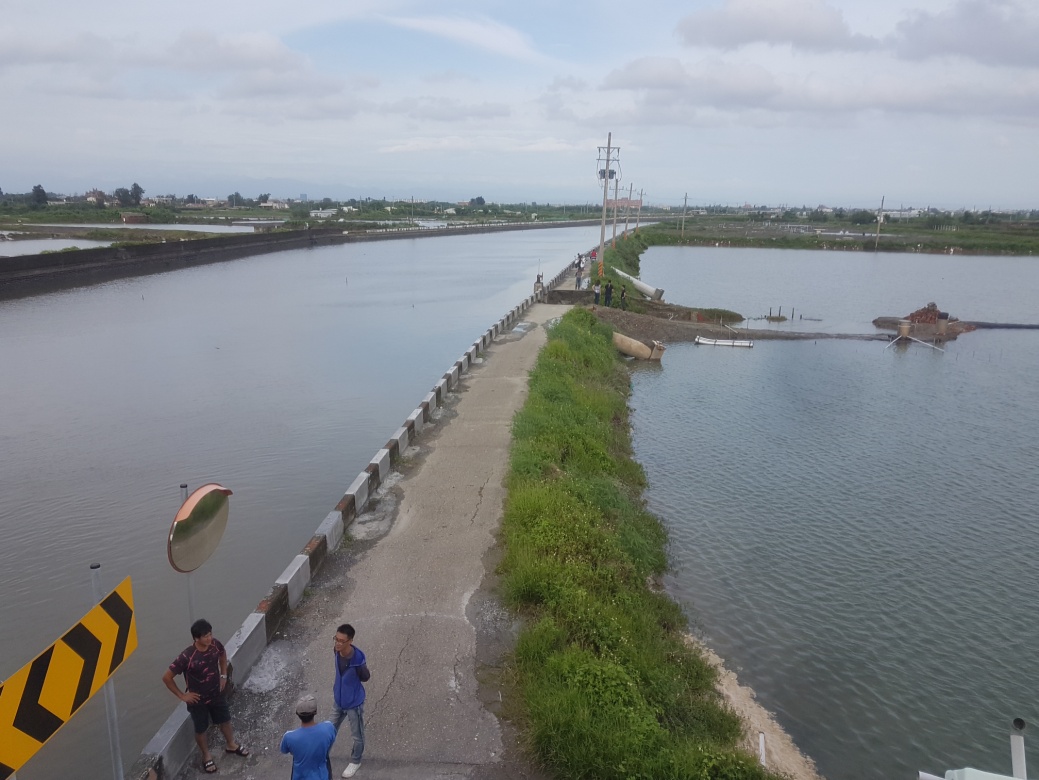 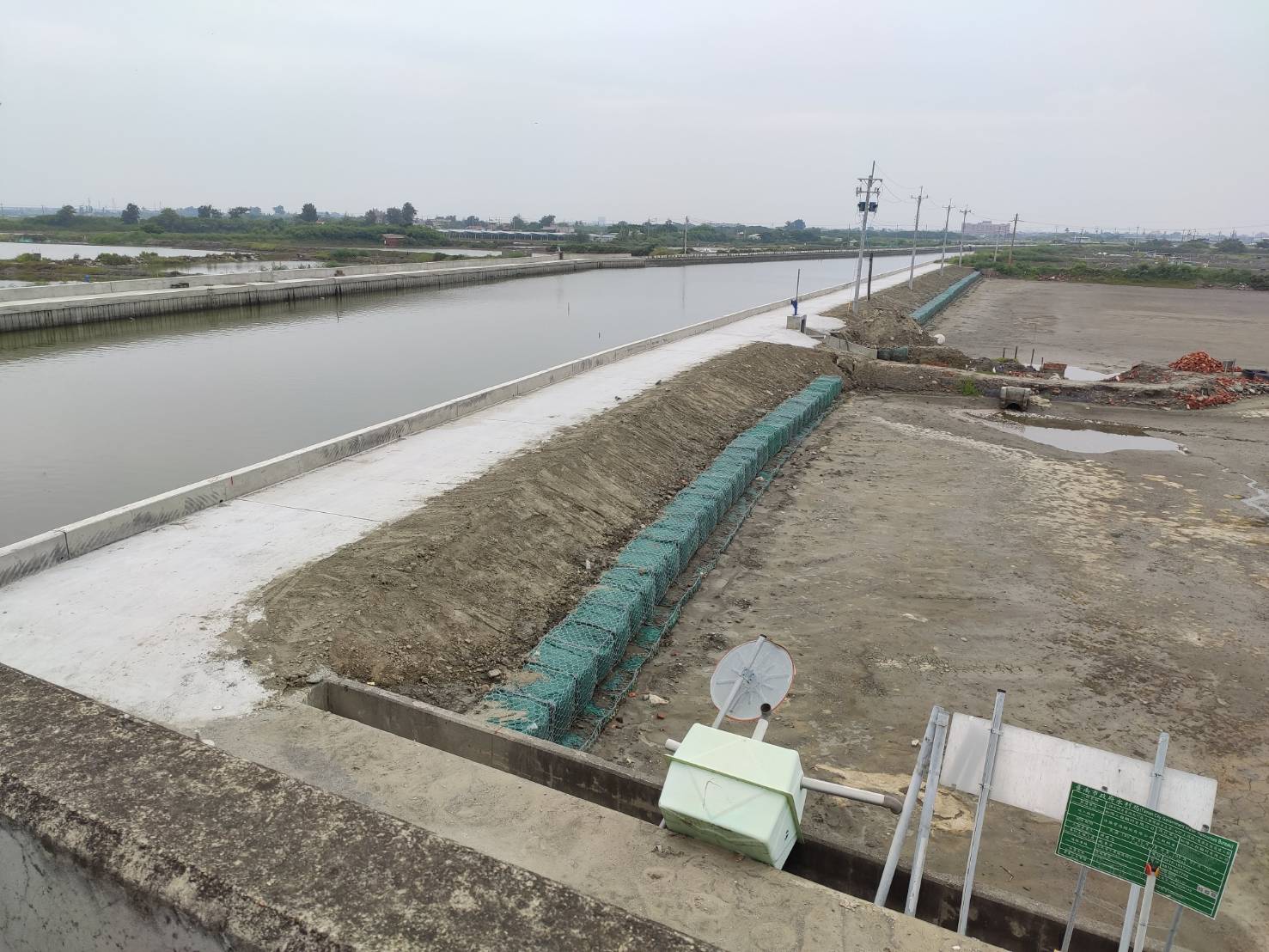 108年7月5日
109年7月31日
23
案例分享(四)
109年8月6日頭港排水搶修搶險
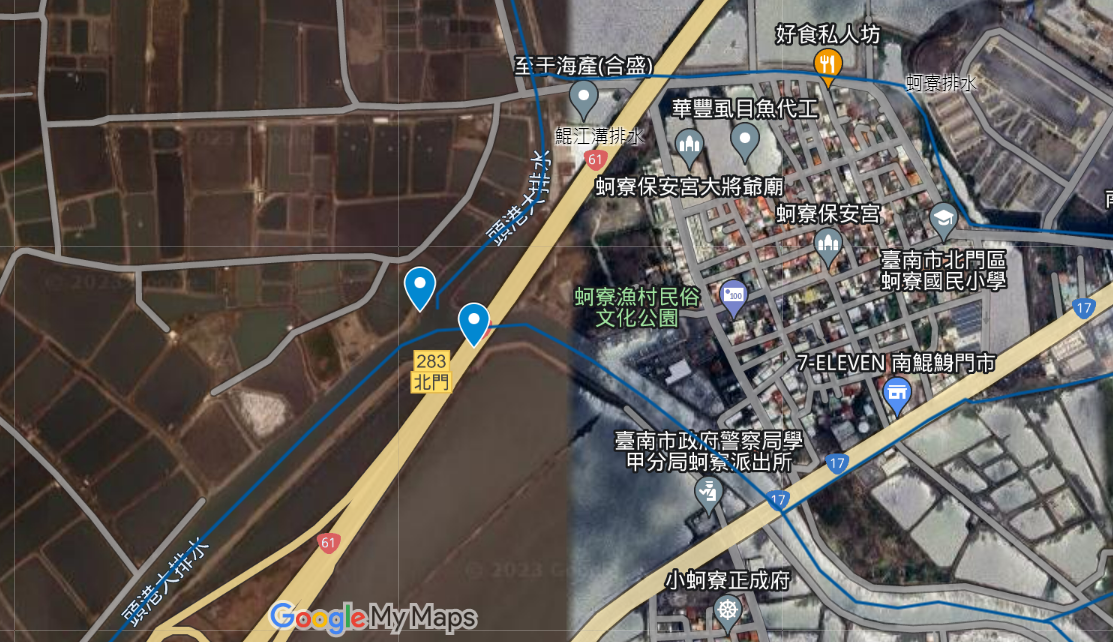 右岸
左岸
24
案例分享(四)
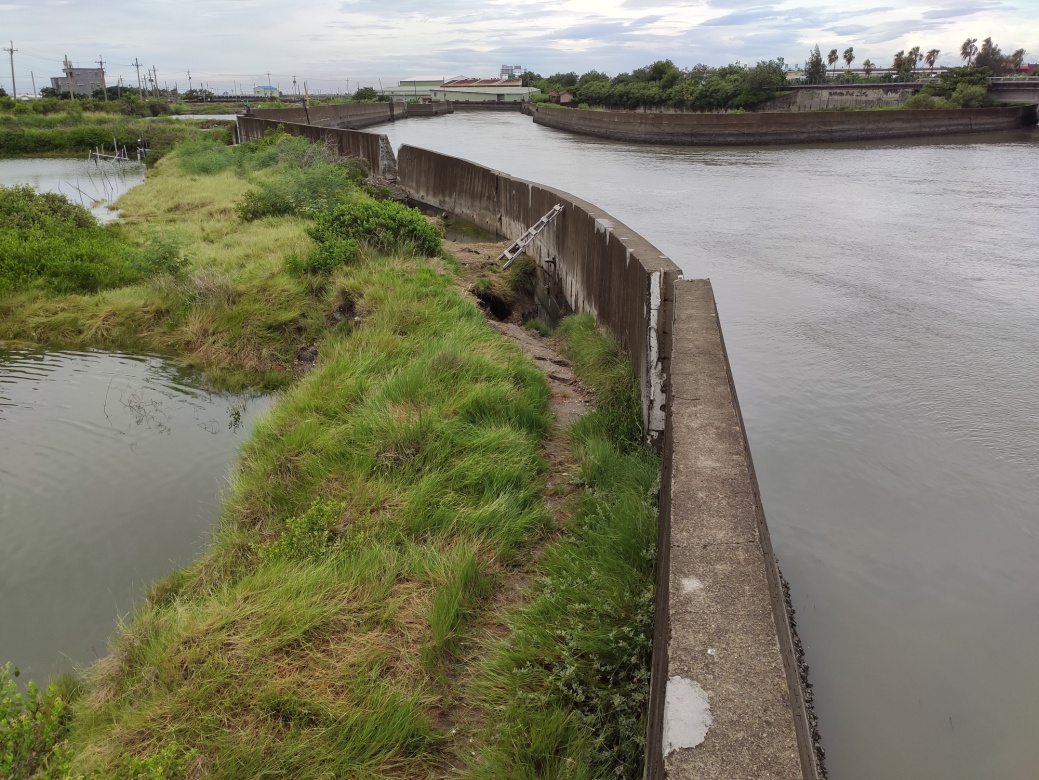 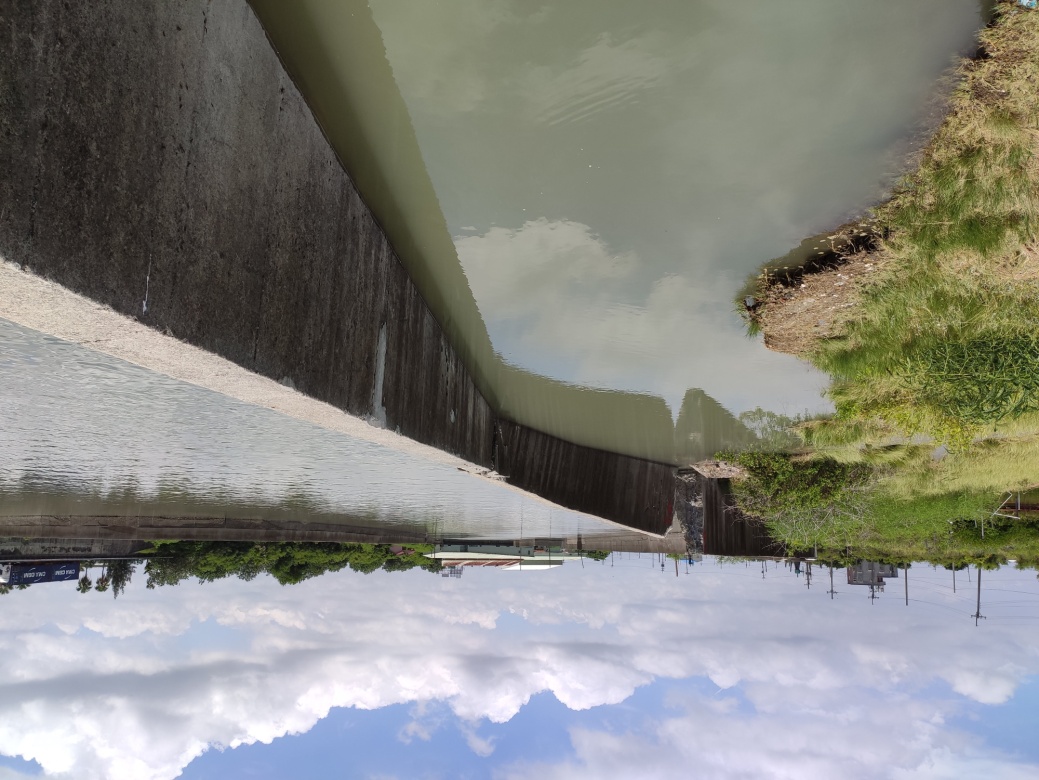 25
案例分享(四)
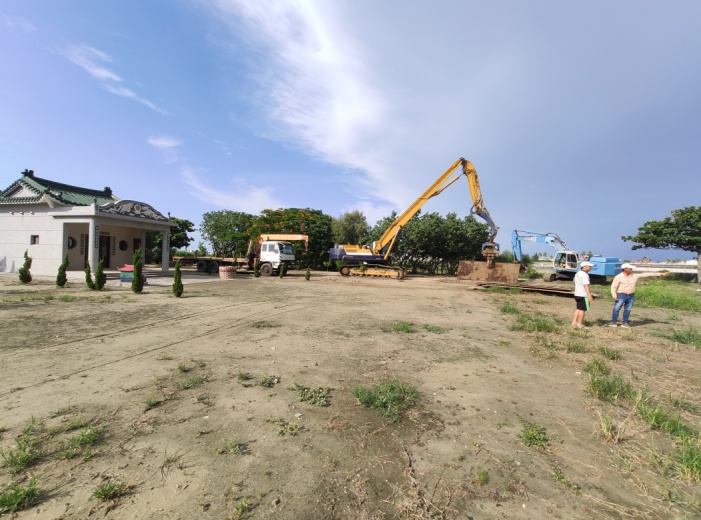 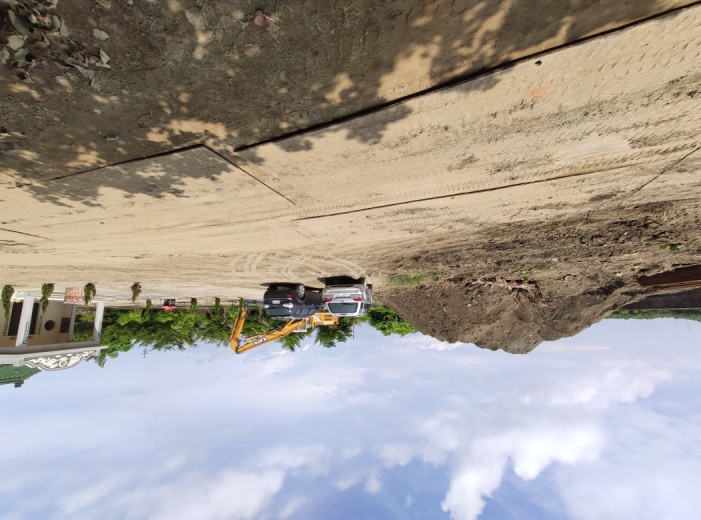 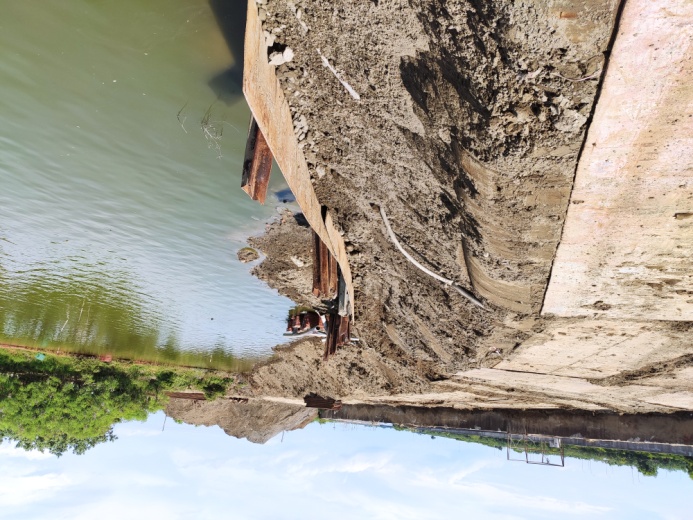 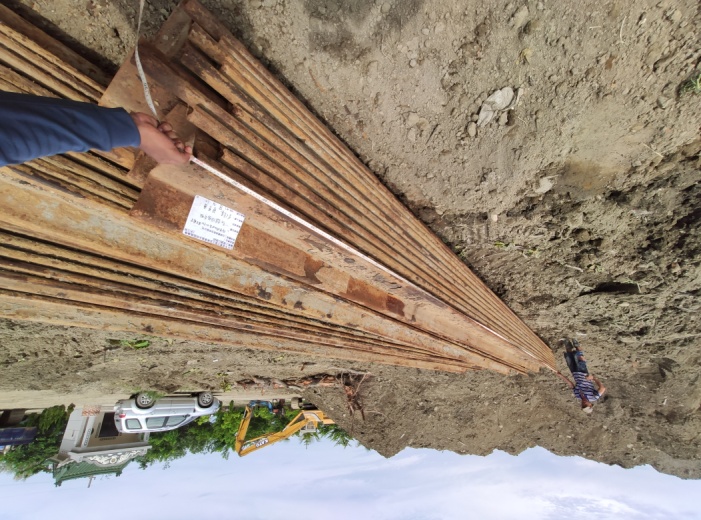 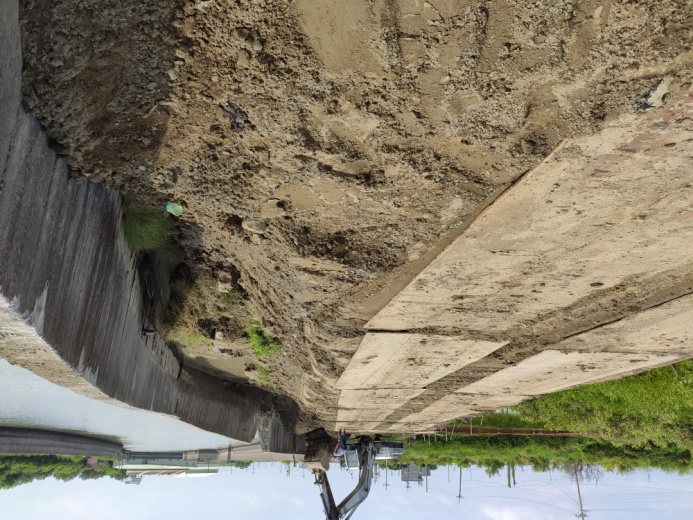 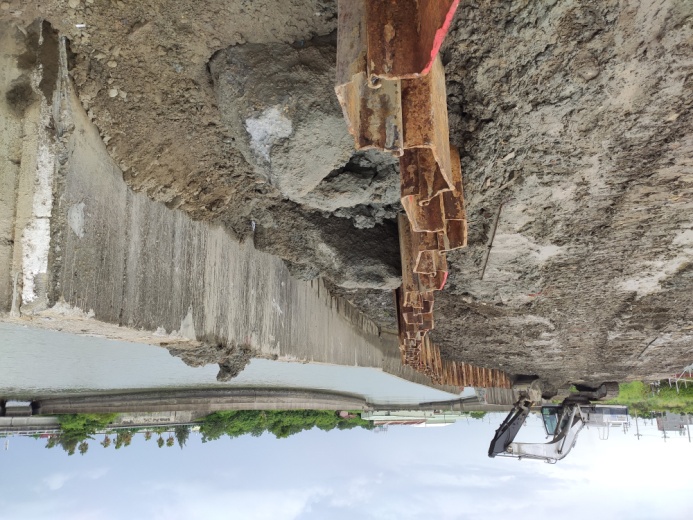 26
案例分享(四)
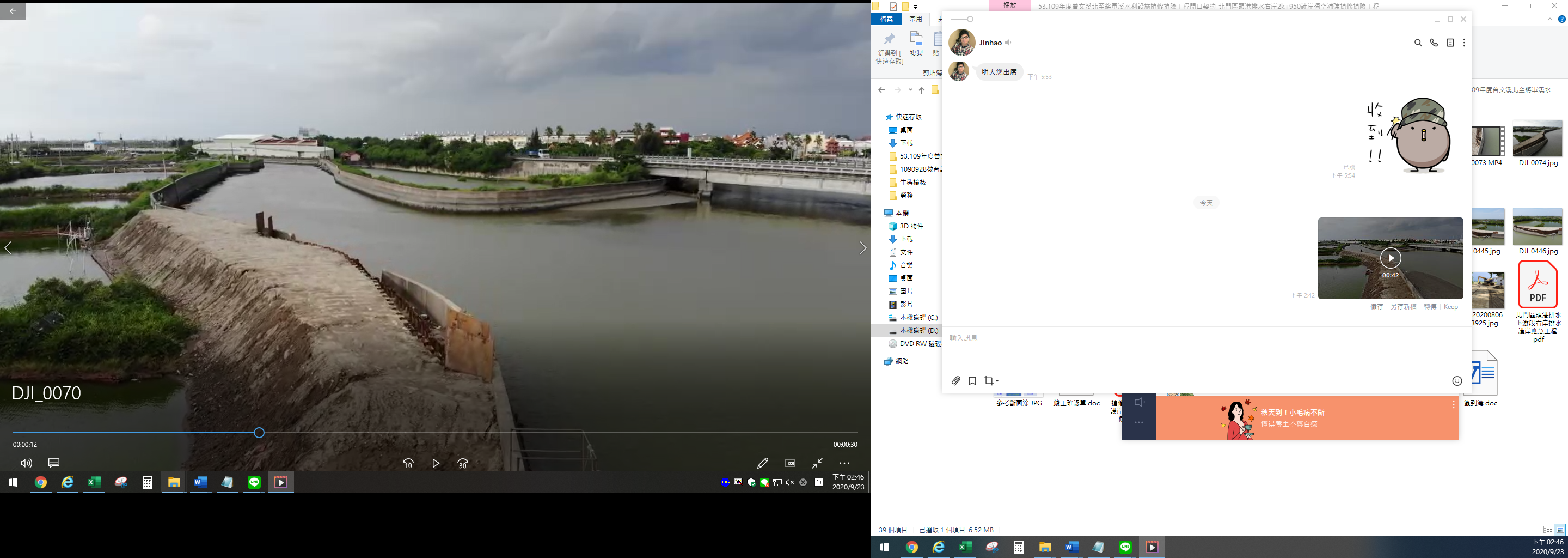 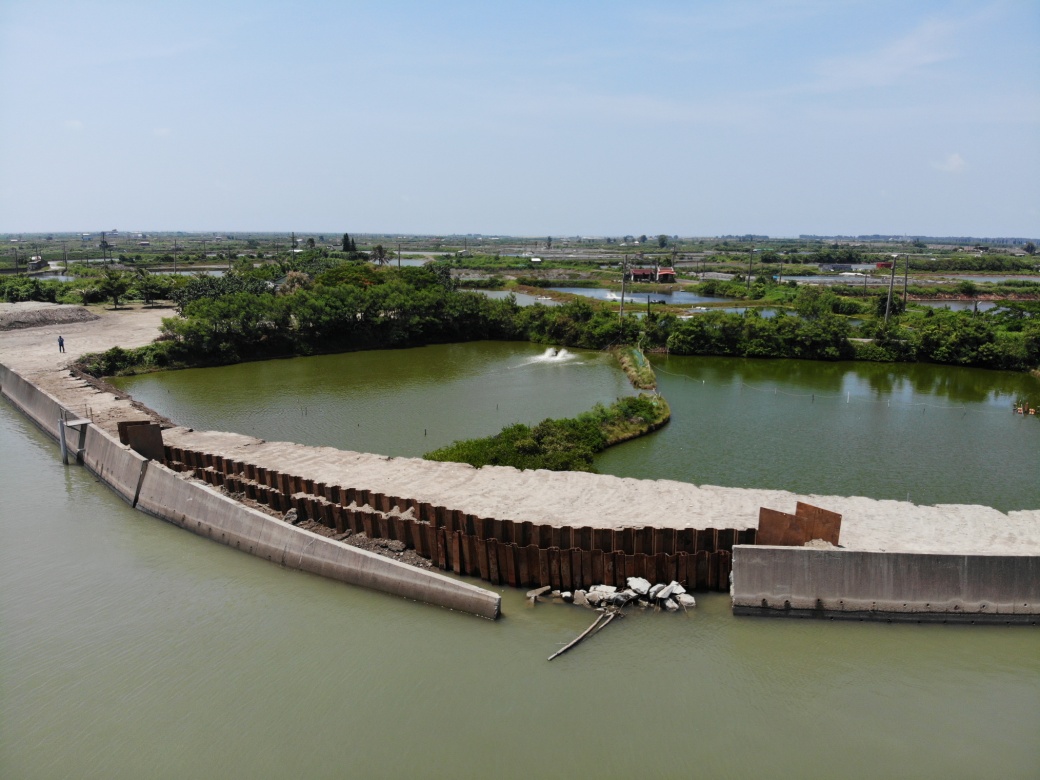 鋼板樁
開挖區
施工便道
工期： 16日曆天
經費： 714萬元
主要工項：
9米鋼板樁160片(買斷勘品)、 9米H型鋼橫向支撐9支
5.2m*1.8m鐵板4片(買斷勘品)
土方購土3,400方
27
案例分享(四)
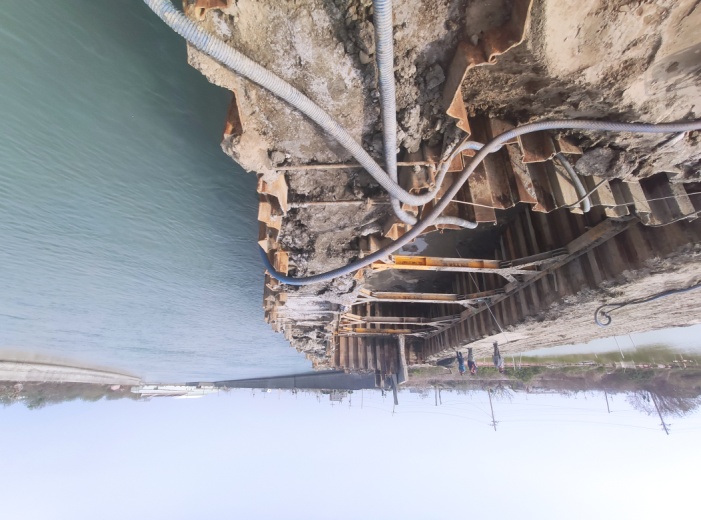 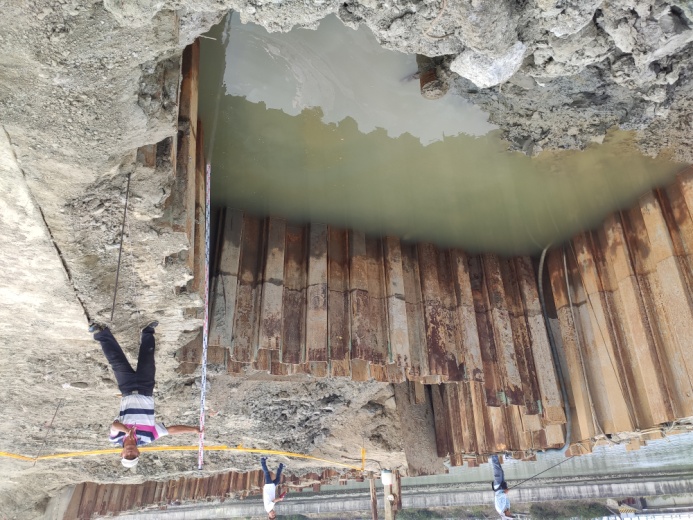 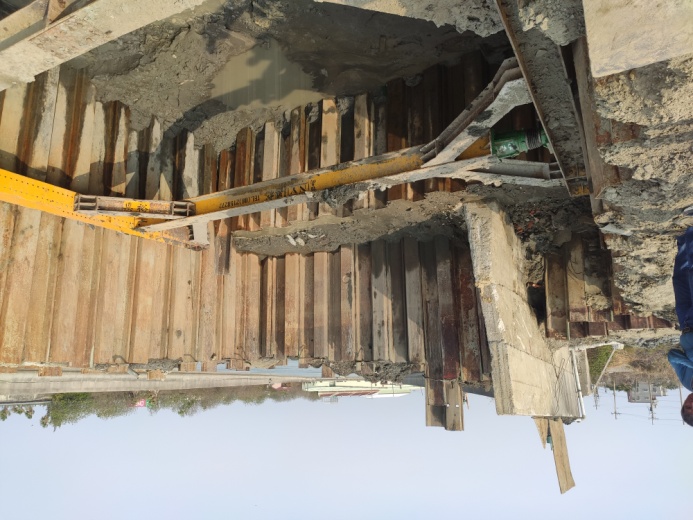 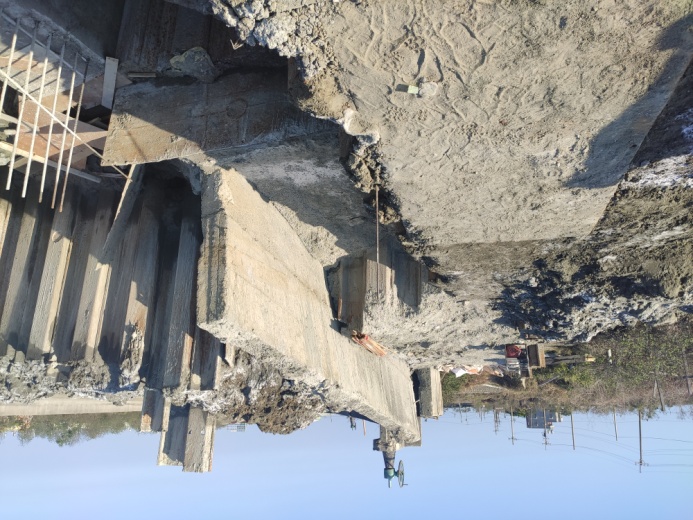 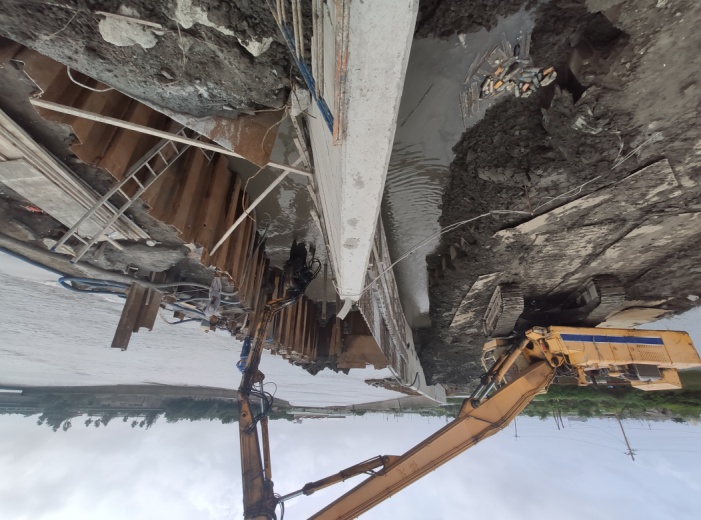 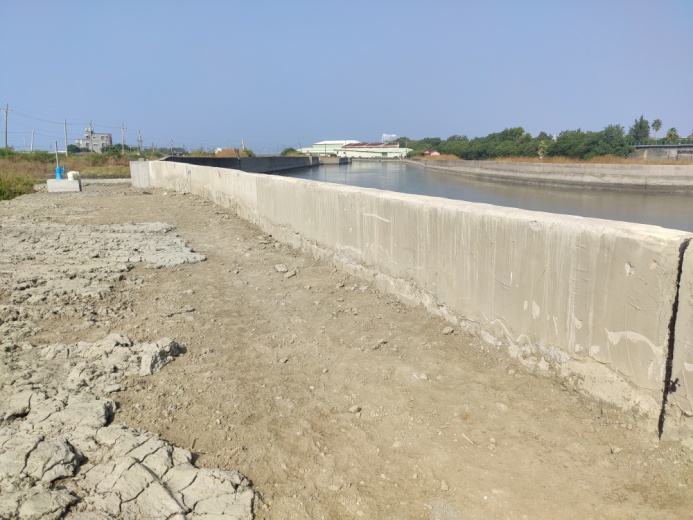 110年9月29日
28
心得結論
建立應變作業流程
水利新建工程科緊急事件搶修分工表
29